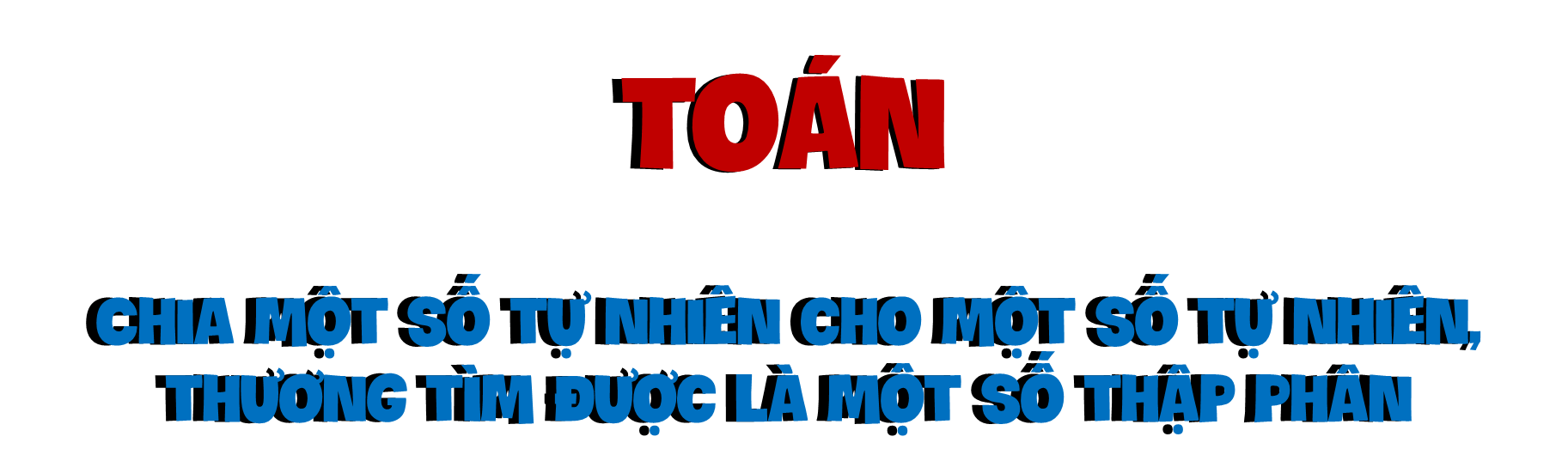 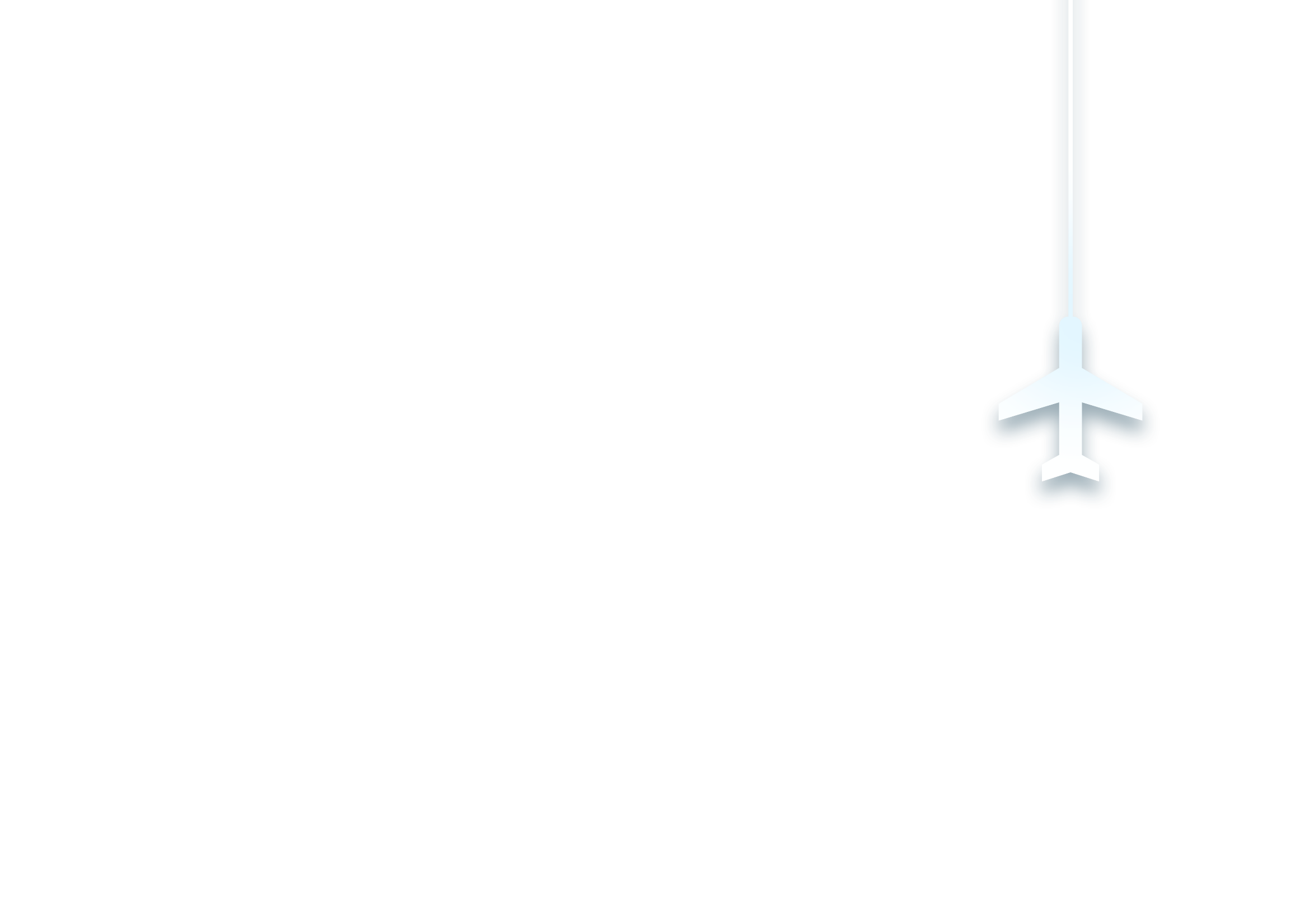 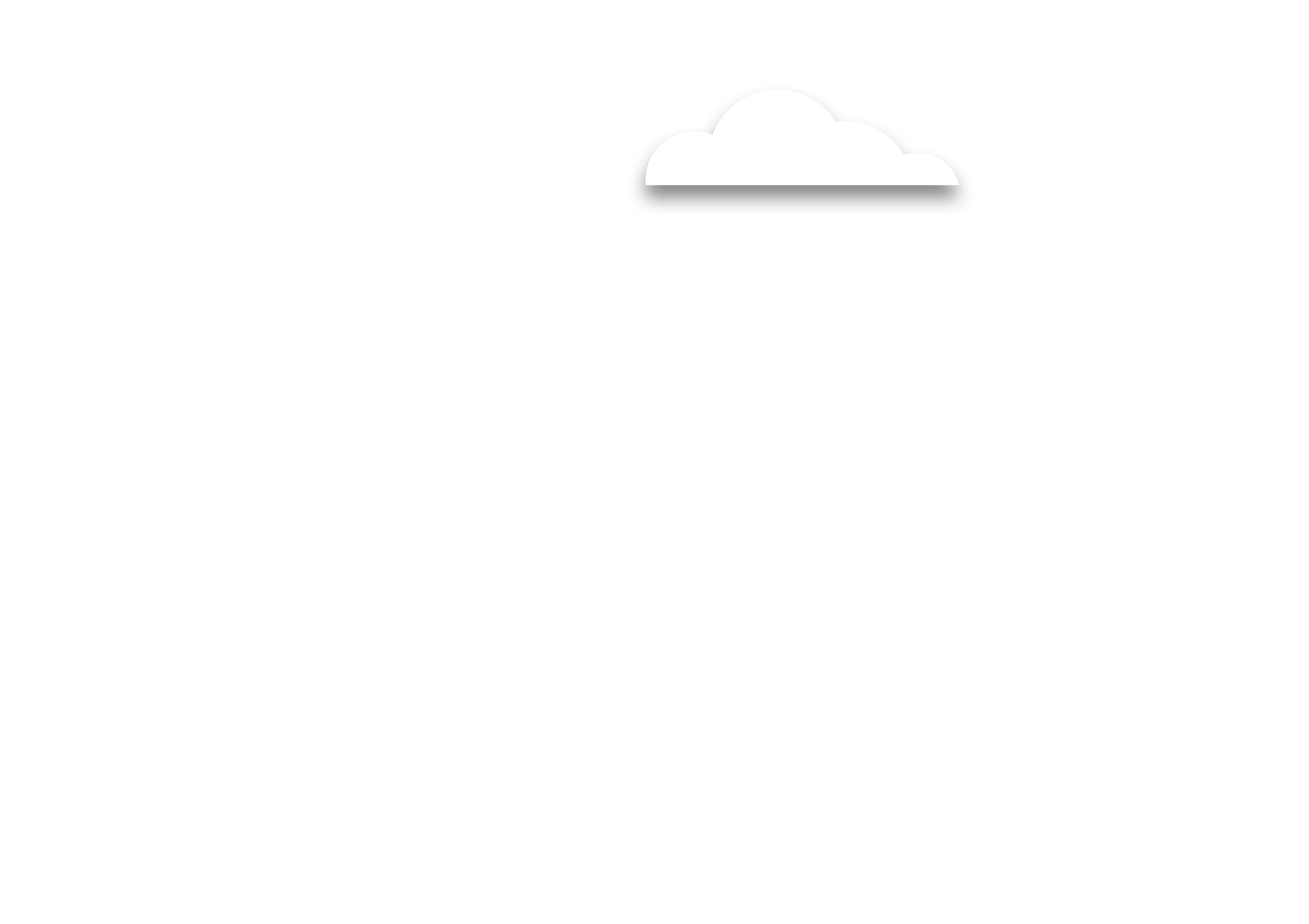 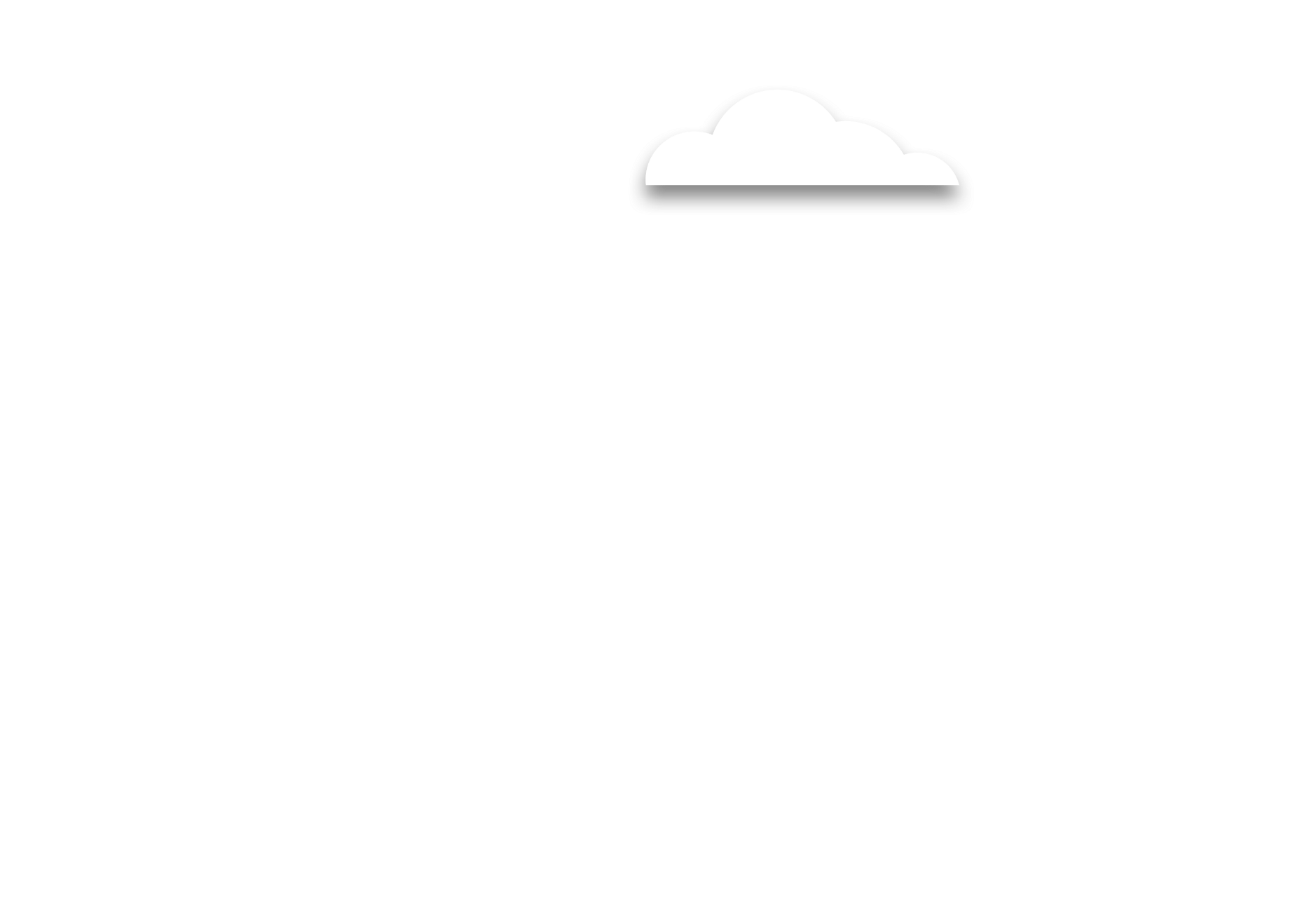 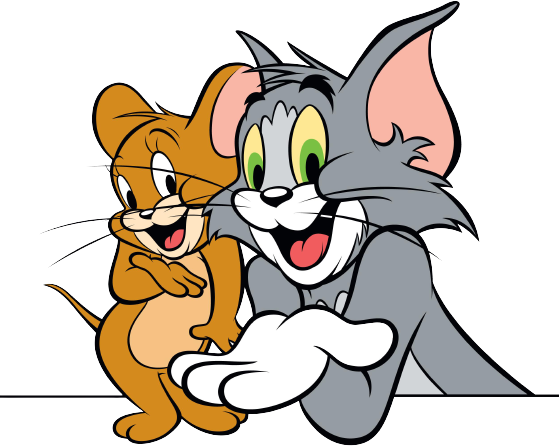 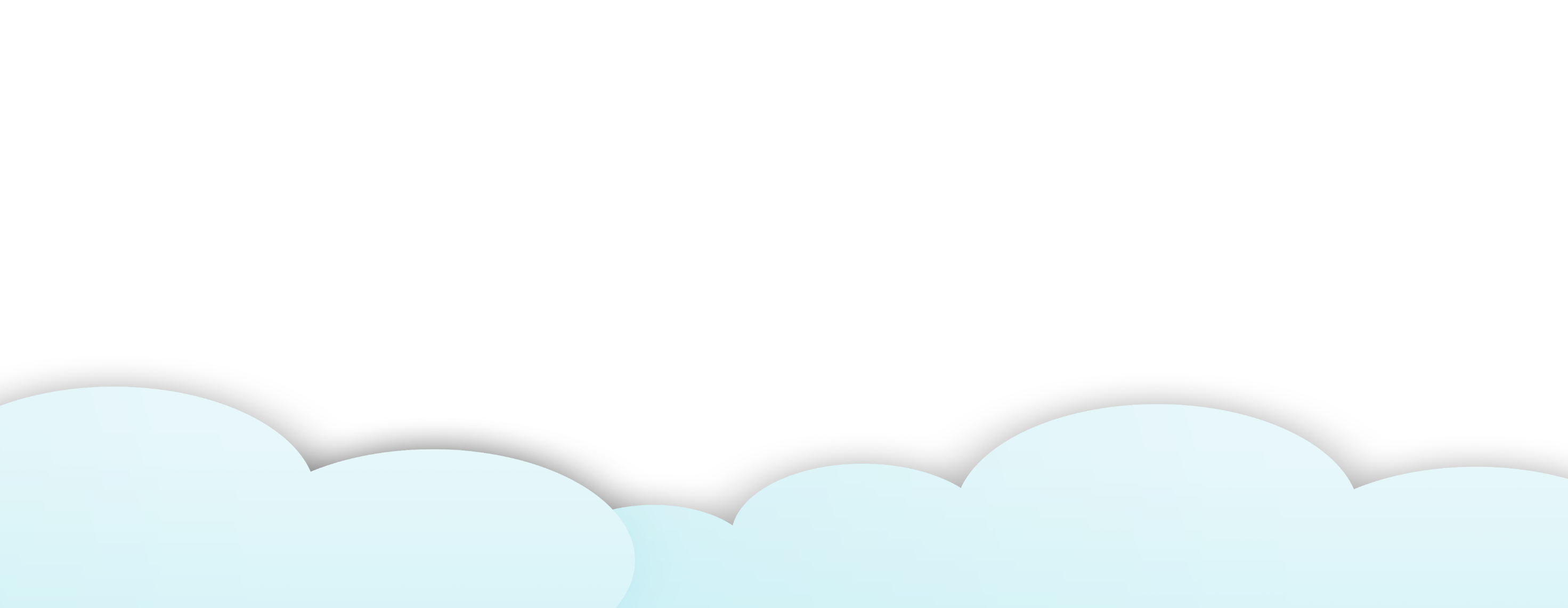 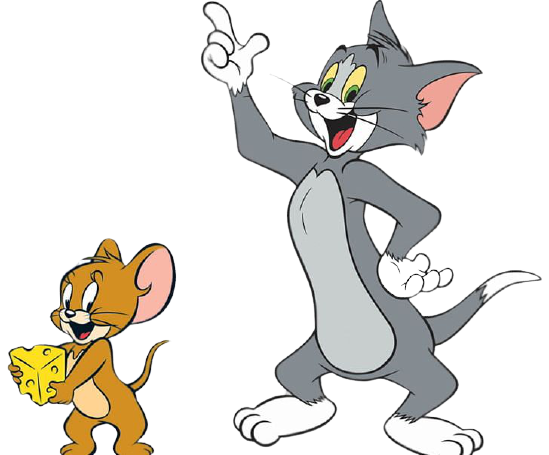 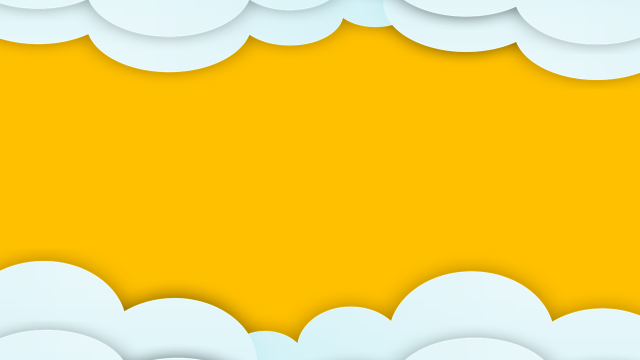 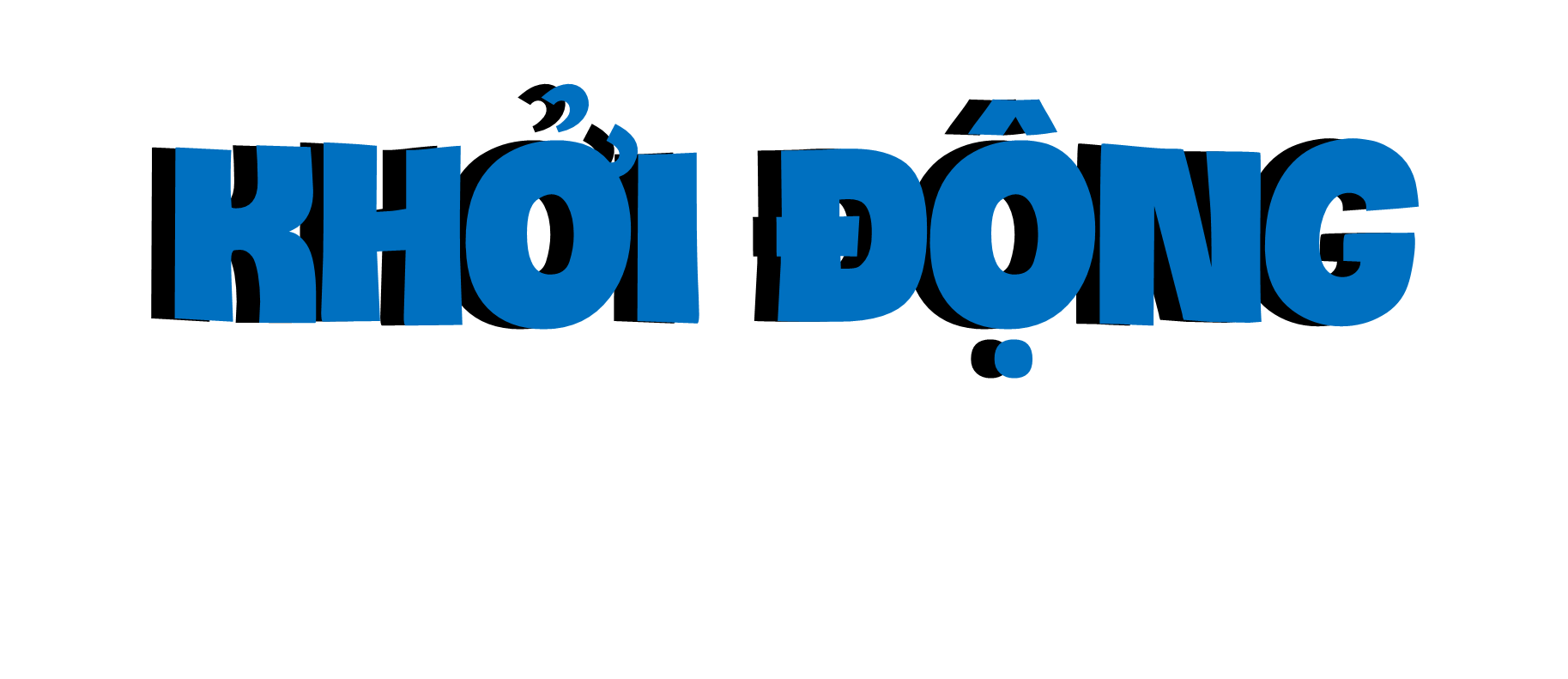 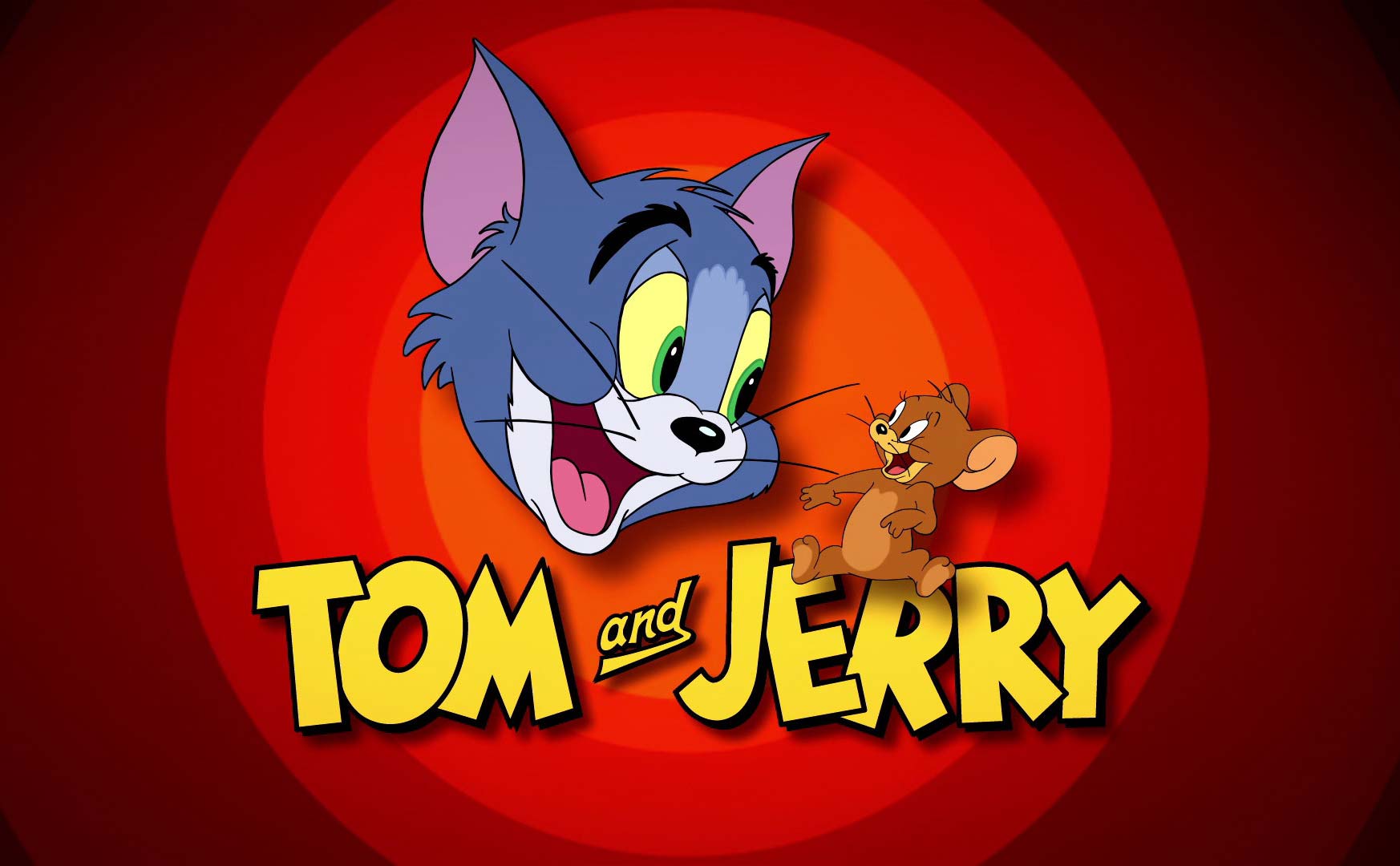 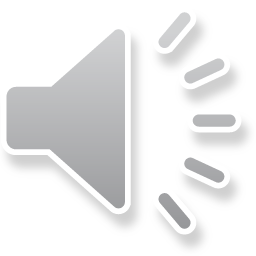 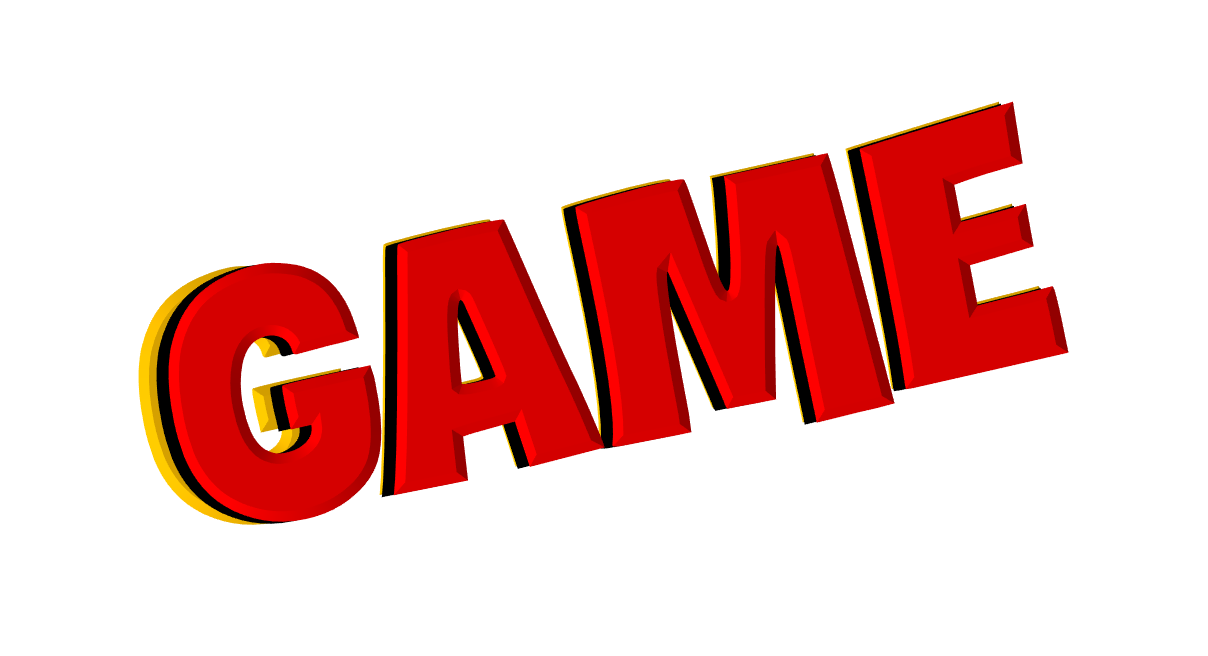 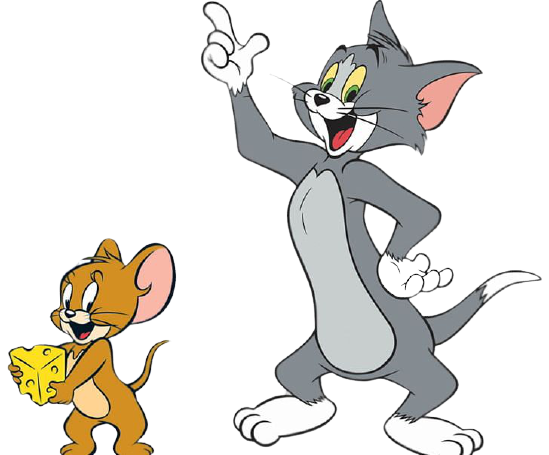 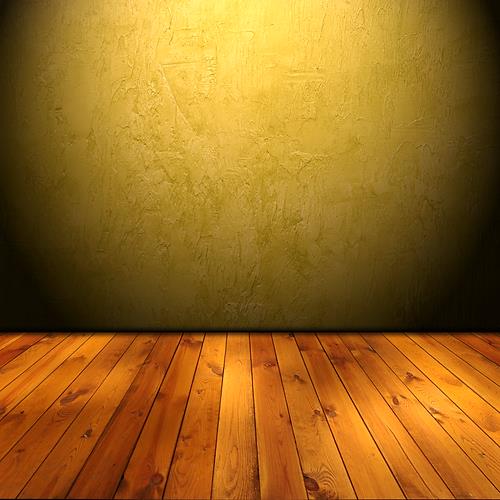 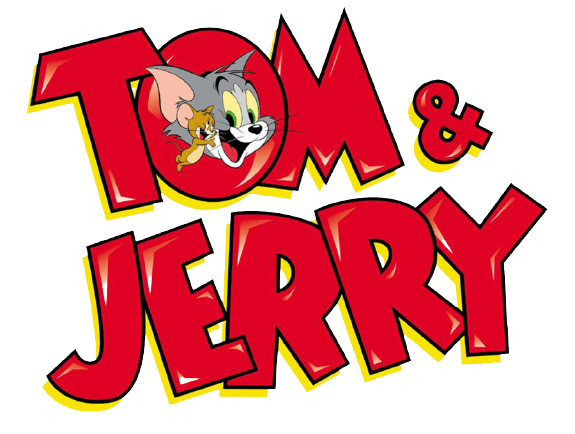 NEXT
3,21
3210
321
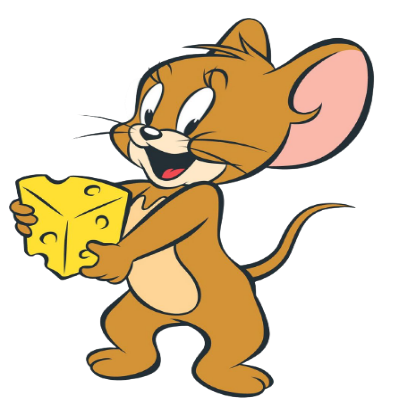 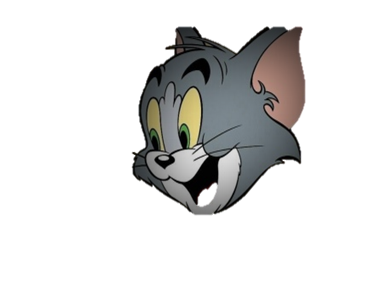 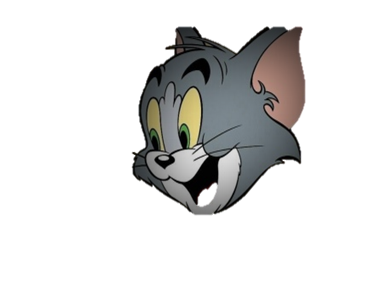 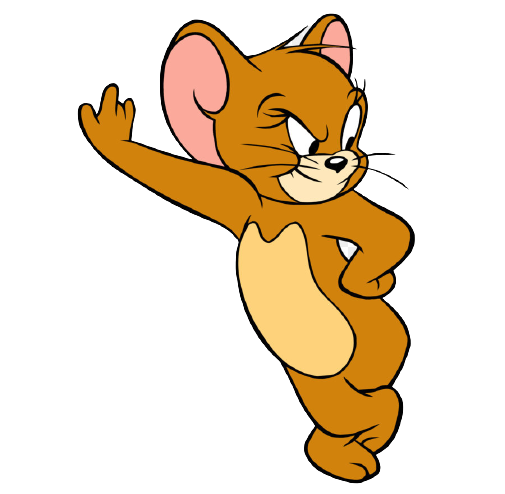 32,1 : 10 =
NEXT
24,68
2,468
0,2468
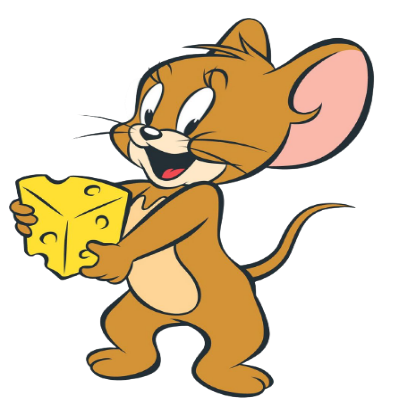 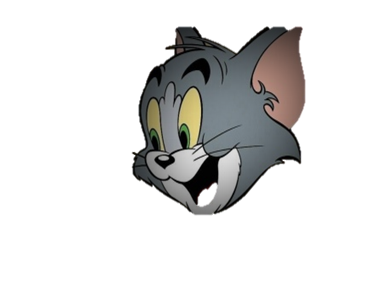 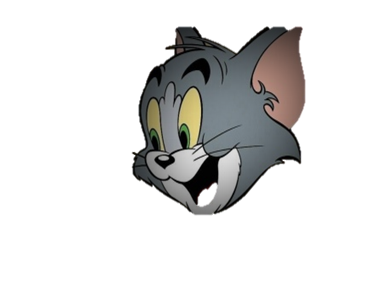 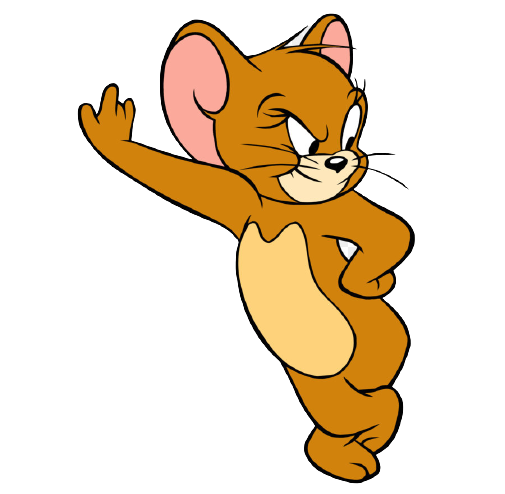 246,8 : 100=
0,4135
4,135
41,35
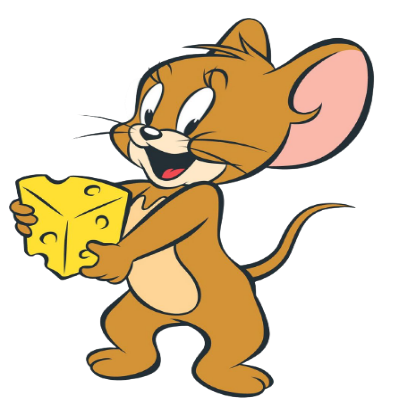 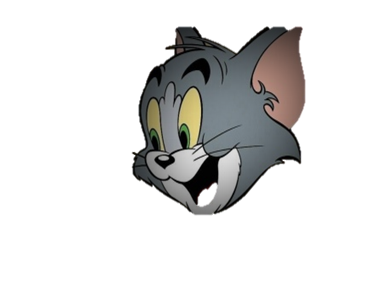 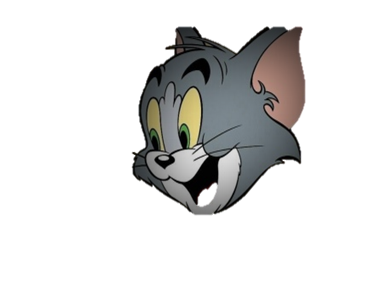 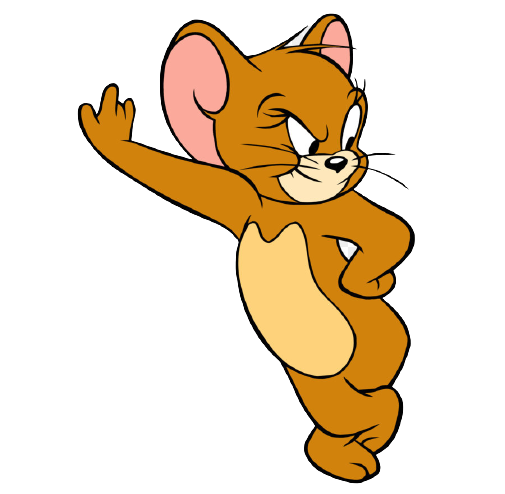 413,5 : 1000 =
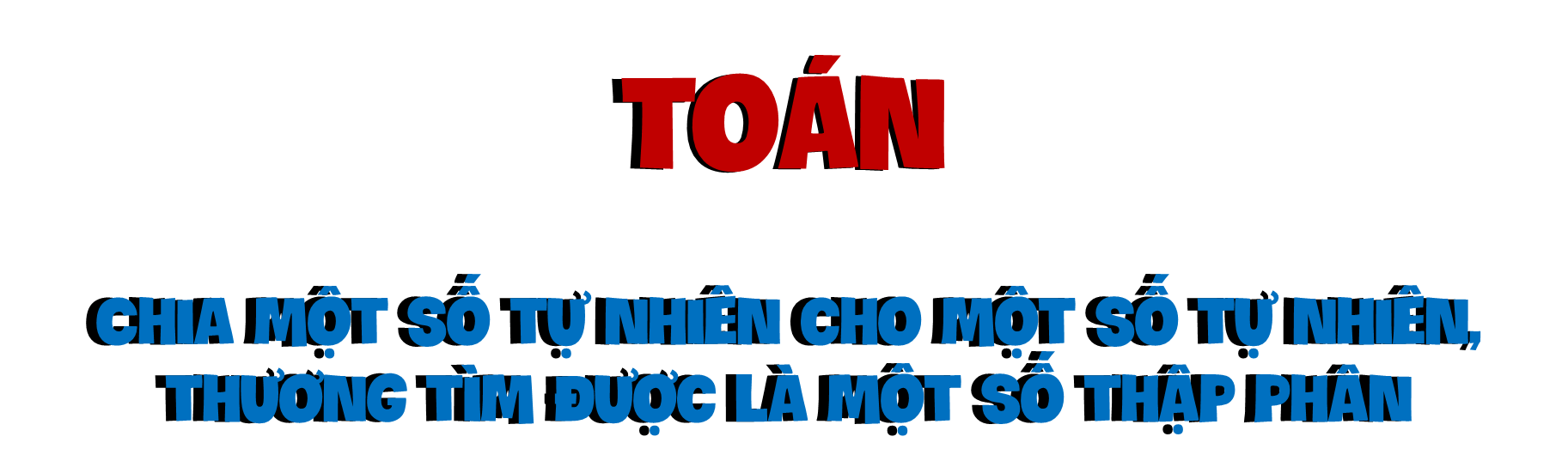 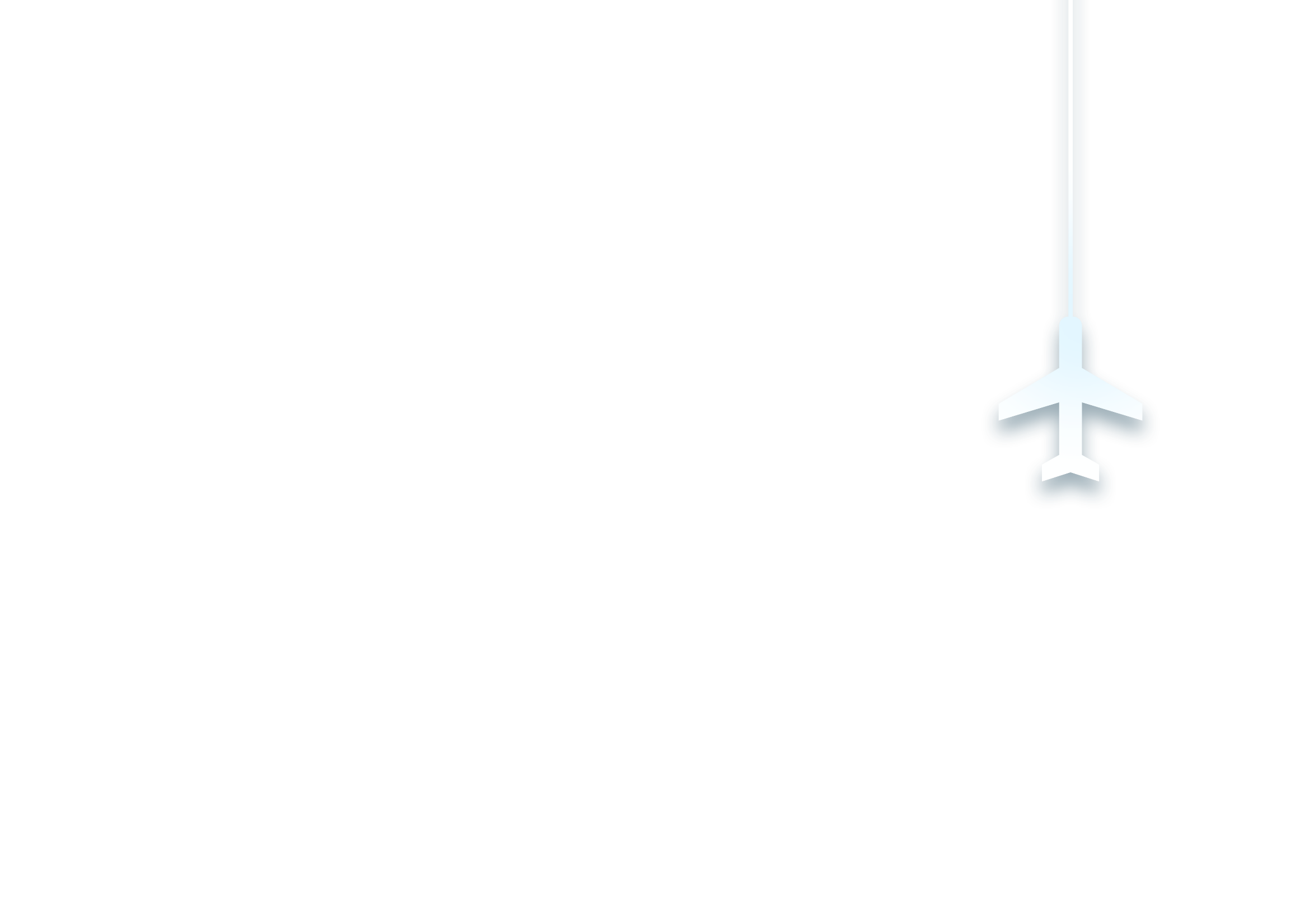 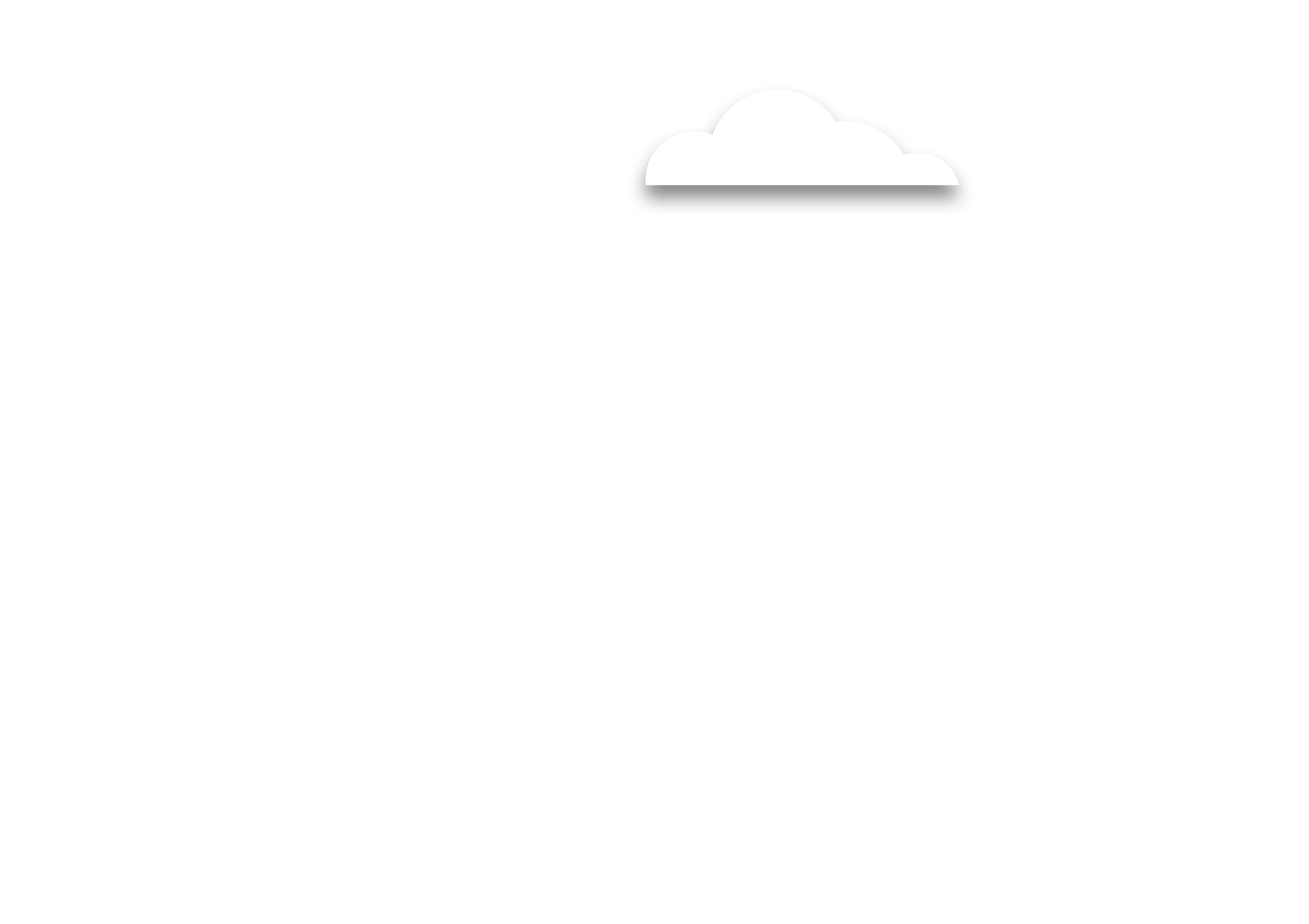 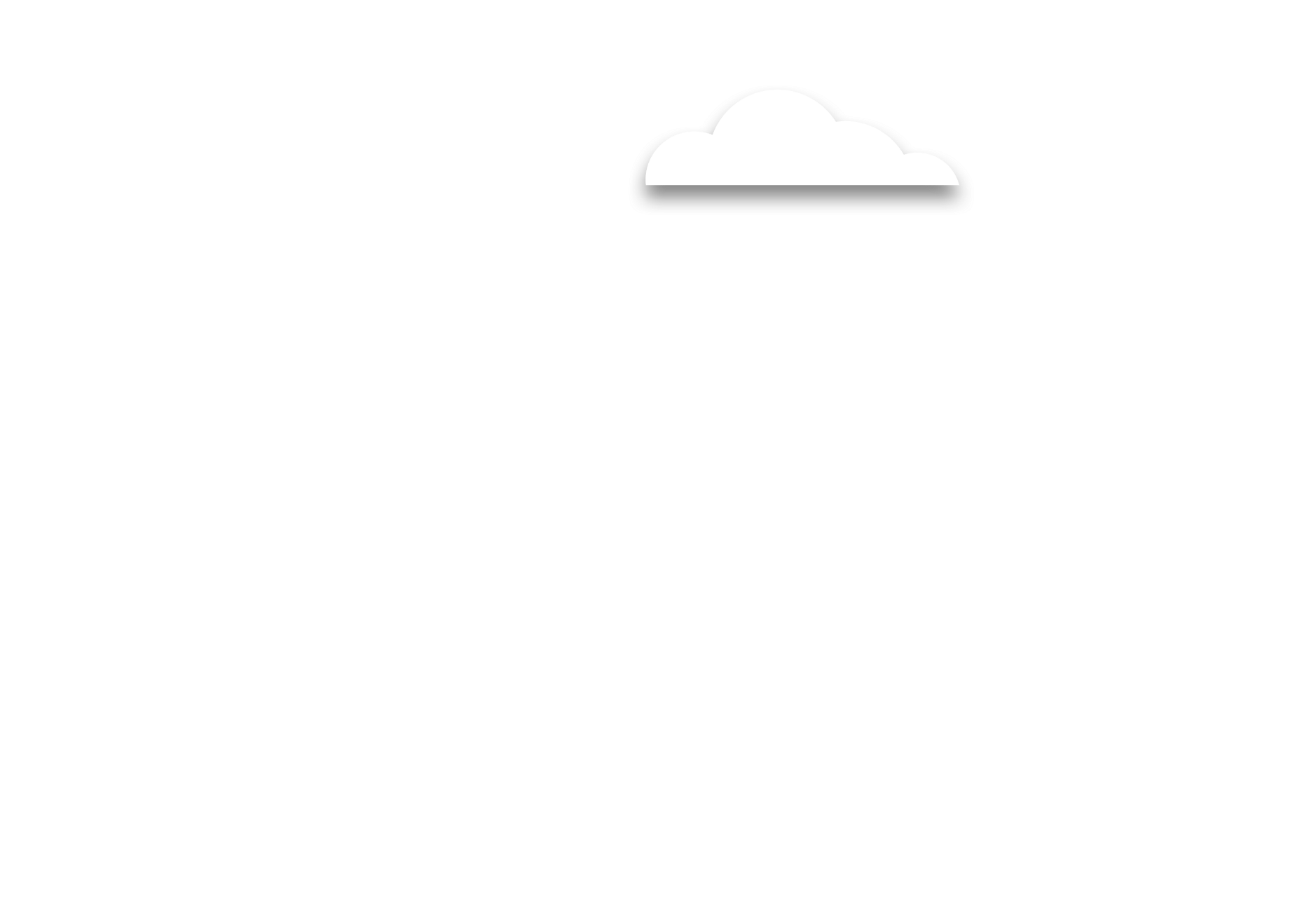 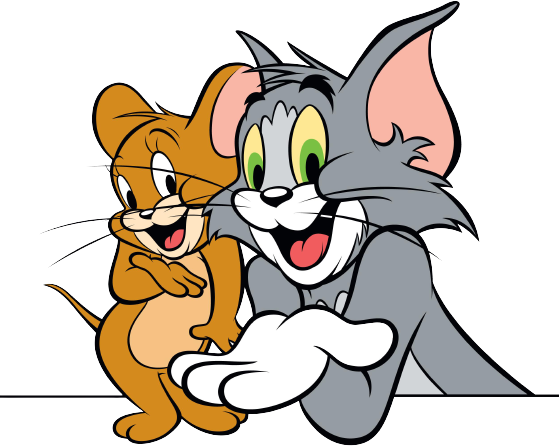 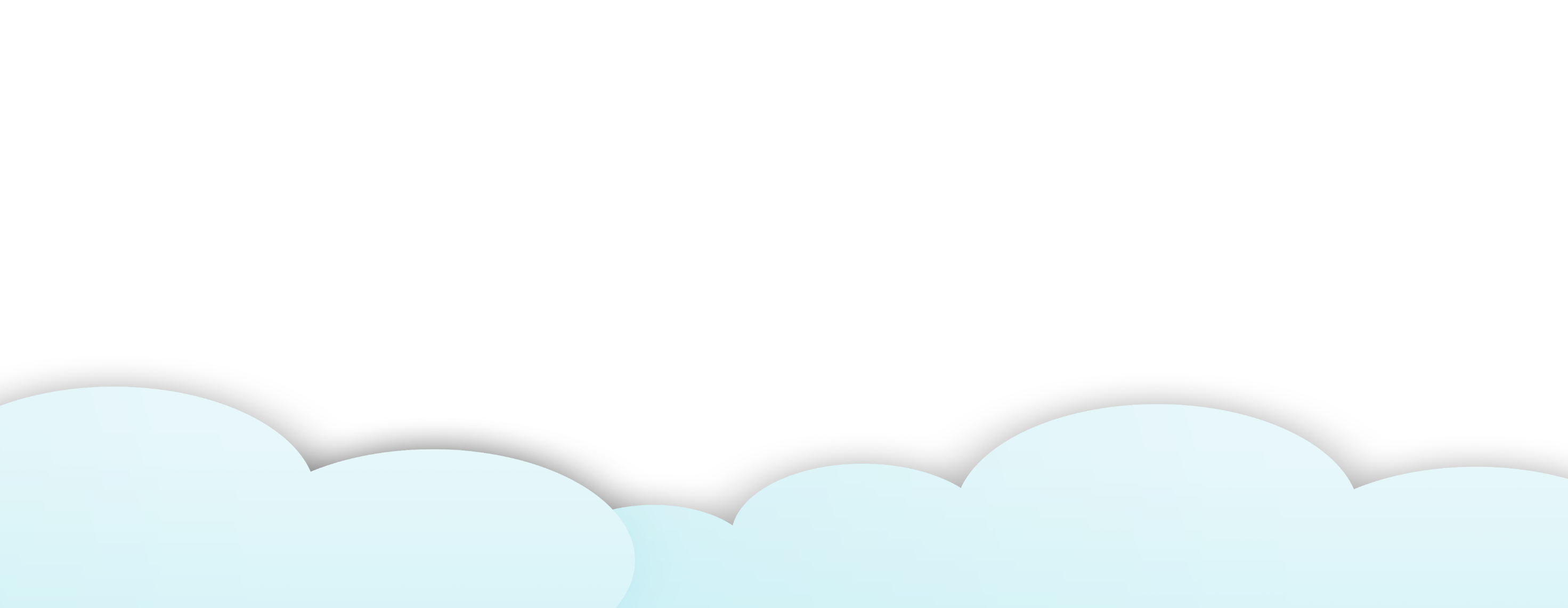 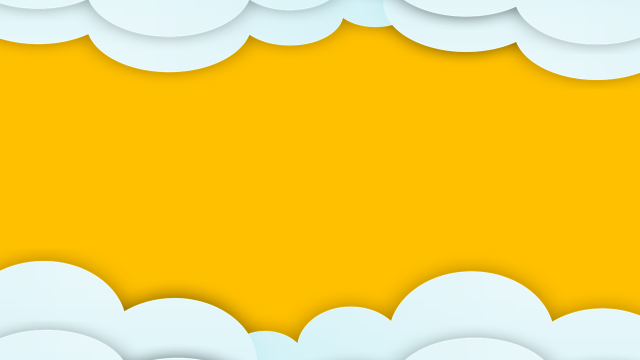 YÊU CẦU CẦN ĐẠT
Hiểu được quy tắc phép  chia  một số tự  nhiên  cho  một  số tự  nhiên mà thương tìm được là một số thập phân.
Bước đầu thực hiện được phép chia  một số tự nhiên cho một số tự nhiên mà thương tìm  được là một số thập phân.
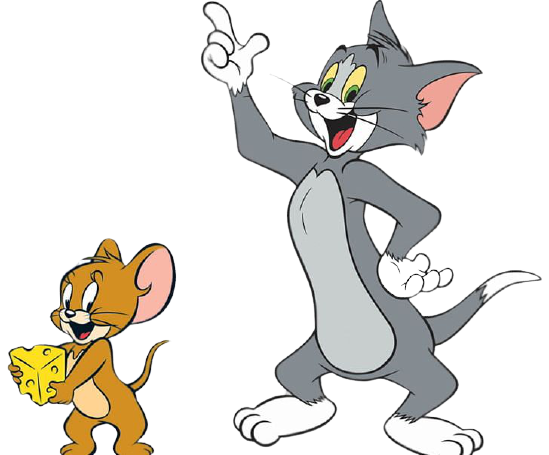 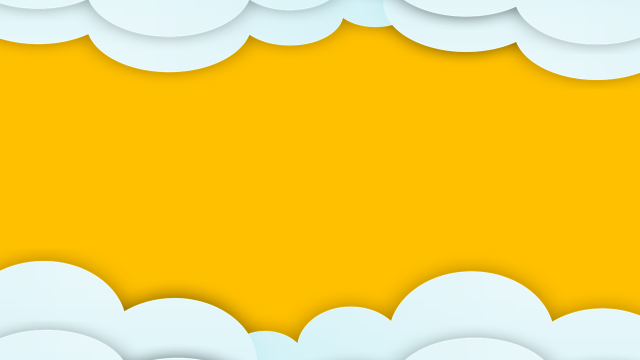 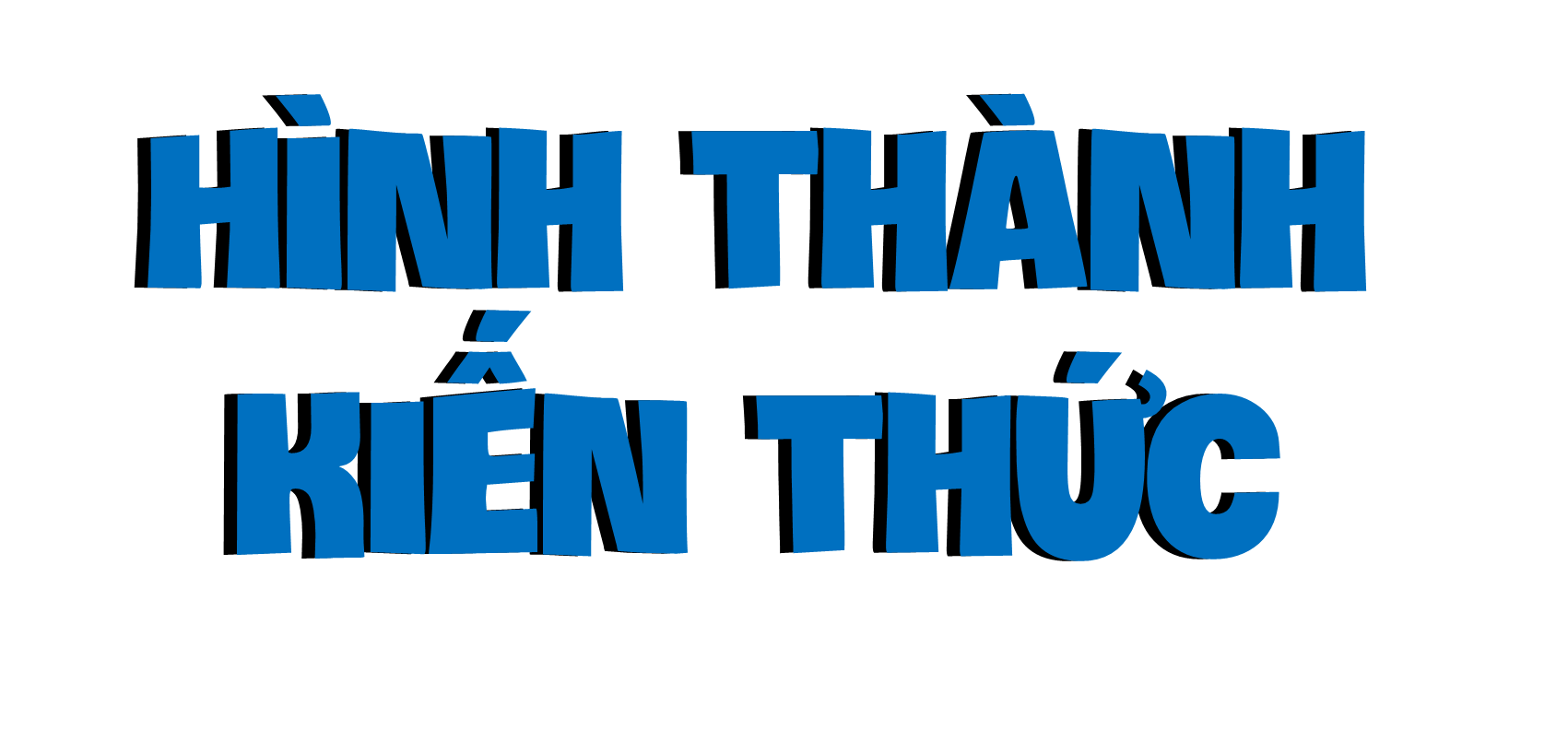 Ví dụ 1:
Một cái sân hình vuông có chu vi 27 m. Hỏi cạnh của sân dài bao nhiêu mét?
Ta thực hiện phép chia: 27 : 4 = ? (m)
27  :  4  =
27,00  :  4
27
0
0
4
,
6
,
7
5
3
2
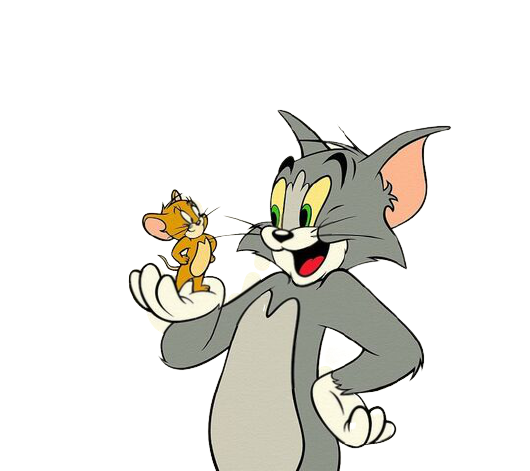 0
Hãy viết số 27 thành số thập phân có 2 chữ số ở phần thập phân và thực hiện phép chia đó.
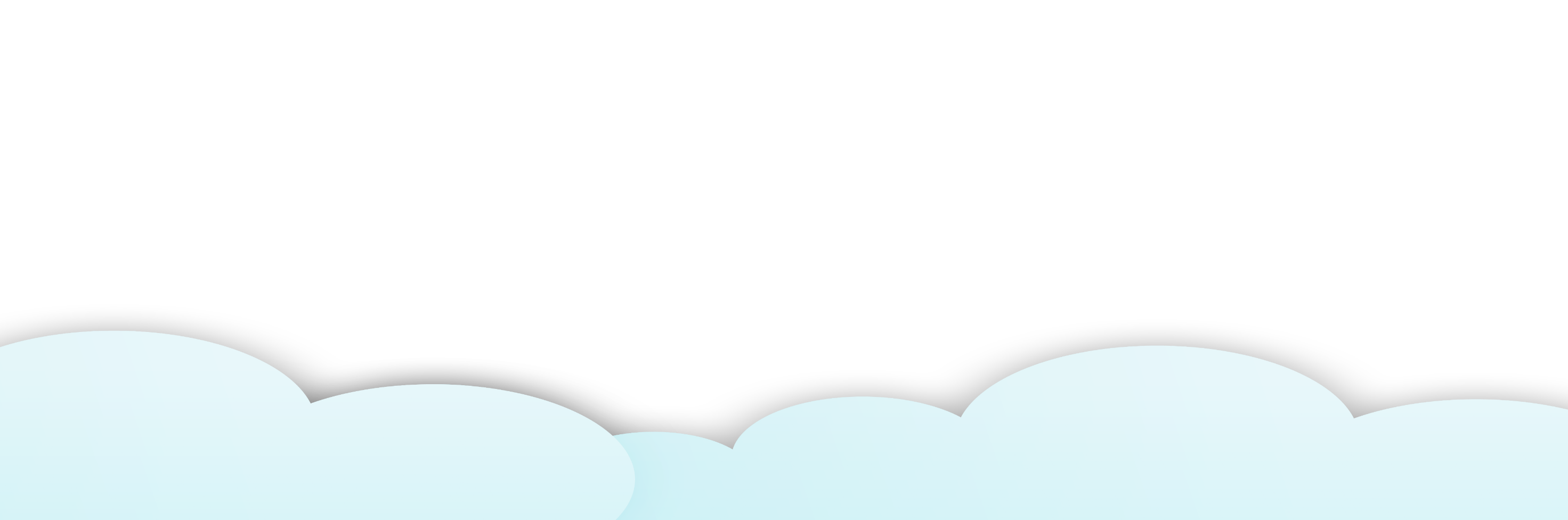 27 : 4 = ? (m)
- 27 chia 4 được 6, viết 6;
27
4
- 6 nhân 4 bằng 24; 27 trừ 24 bằng 3, viết 3.
3
0
7
6
,
5
(m)
2
0
- Để chia tiếp, ta viết dấu phẩy vào bên phải 6 và viết thêm chữ số 0 vào bên phải 3 được 30.
0
- 30 chia 4 được 7, viết 7;
- 7 nhân 4 bằng 28; 30 trừ 28 bằng 2, viết 2.
6,75(m)
Vậy: 27 : 4 =
?
- Viết thêm chữ số 0 vào bên phải 2 được 20;
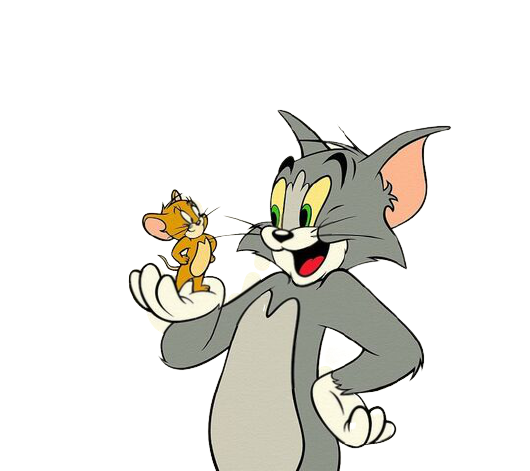 - 20 chia 4 được 5, viết 5;
- 5 nhân 4 bằng 20; 20 trừ 20 bằng 0, viết 0.
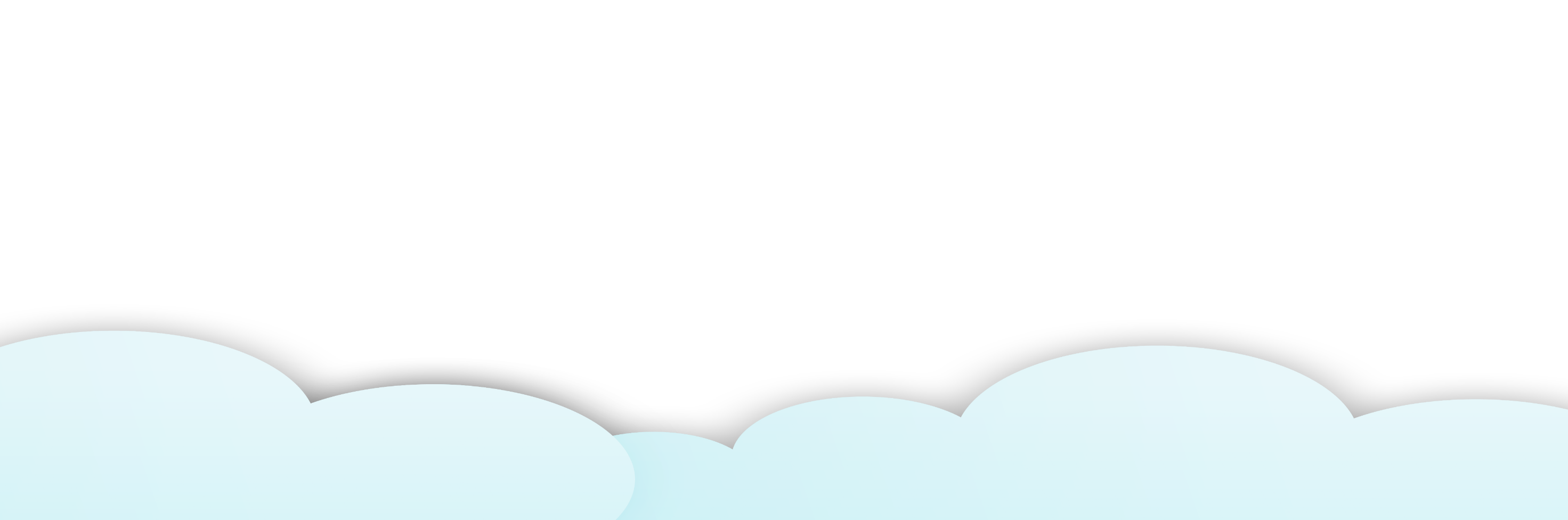 Khi chia một số tự nhiên cho một số tự nhiên mà còn dư,
muốn chia tiếp, ta làm như thế nào?
ta tiếp tục chia như sau:
Viết dấu phẩy vào bên phải số thương.
Viết thêm vào bên phải số dư một chữ số 0 rồi chia tiếp.
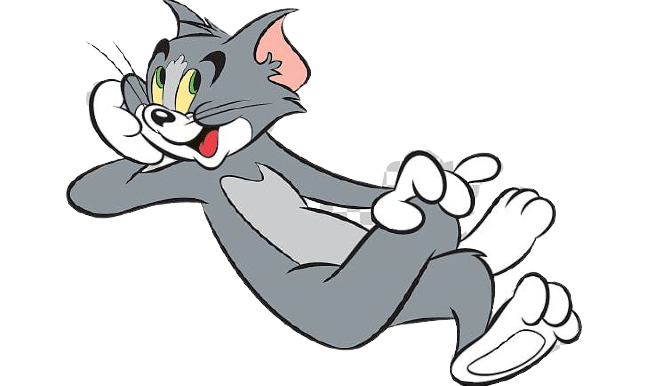 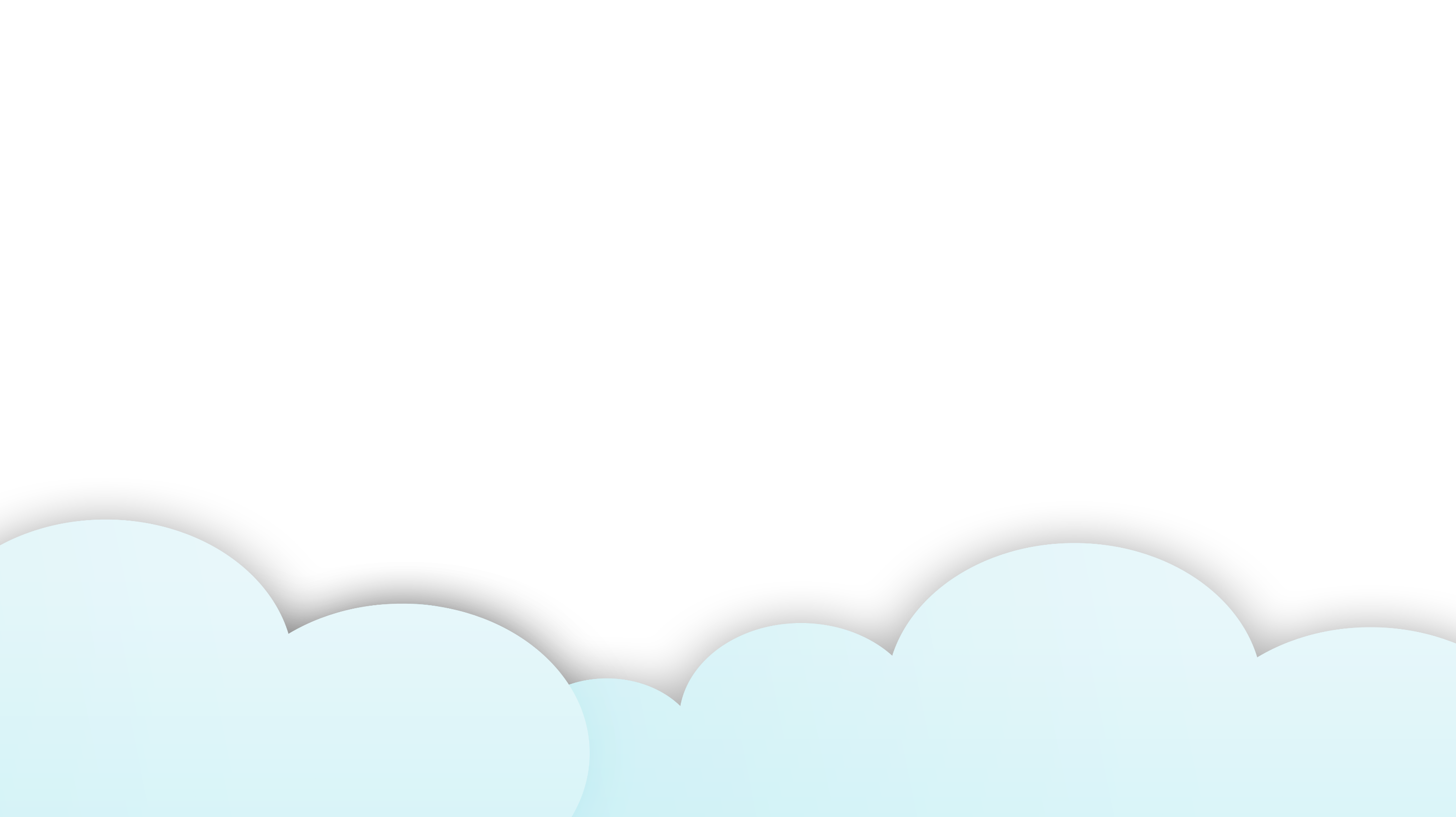 b) Ví dụ 2:
Đặt tính và thực hiện tính 43 : 52
52
0
43
,
0
1
4
2
0
8
,
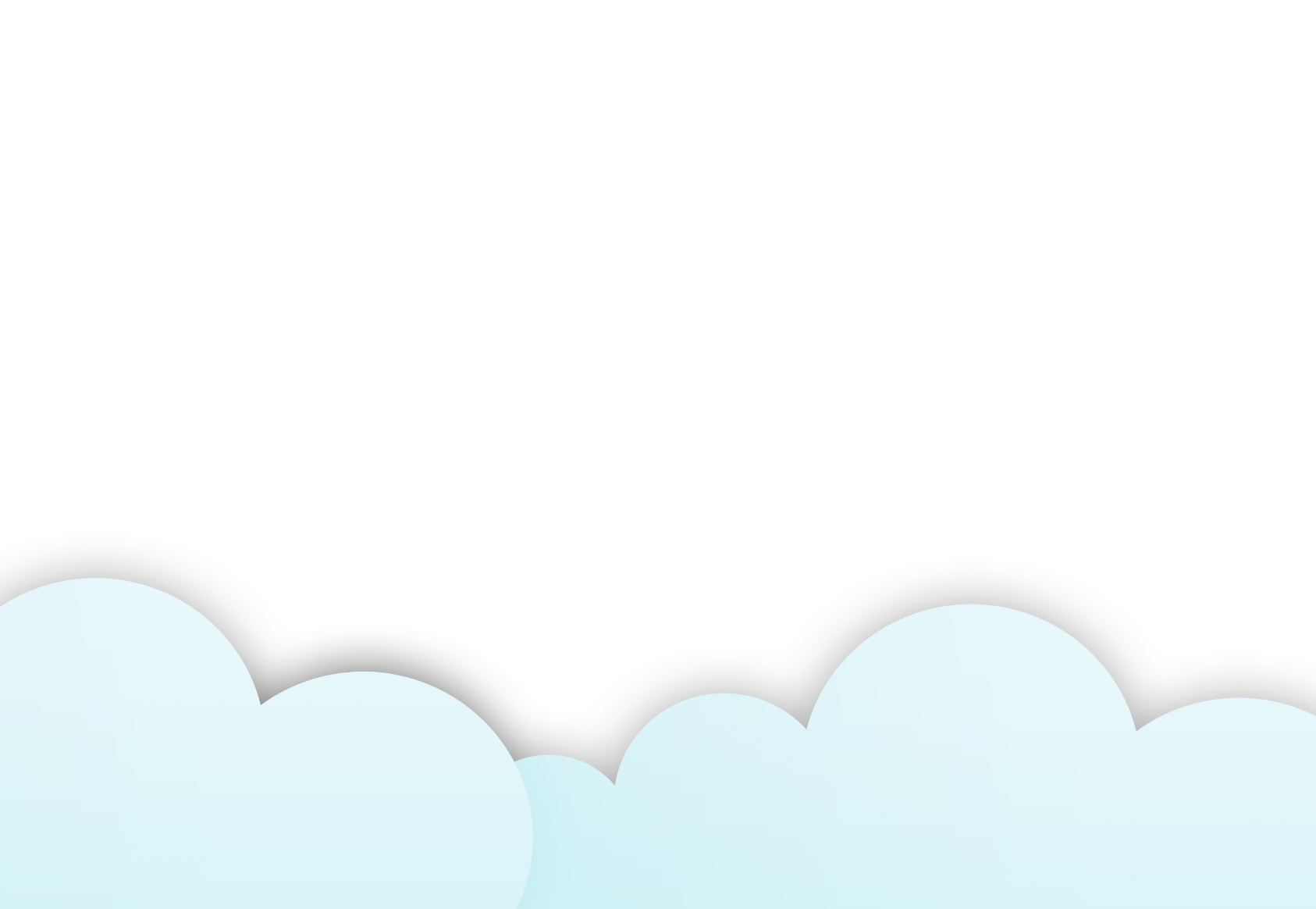 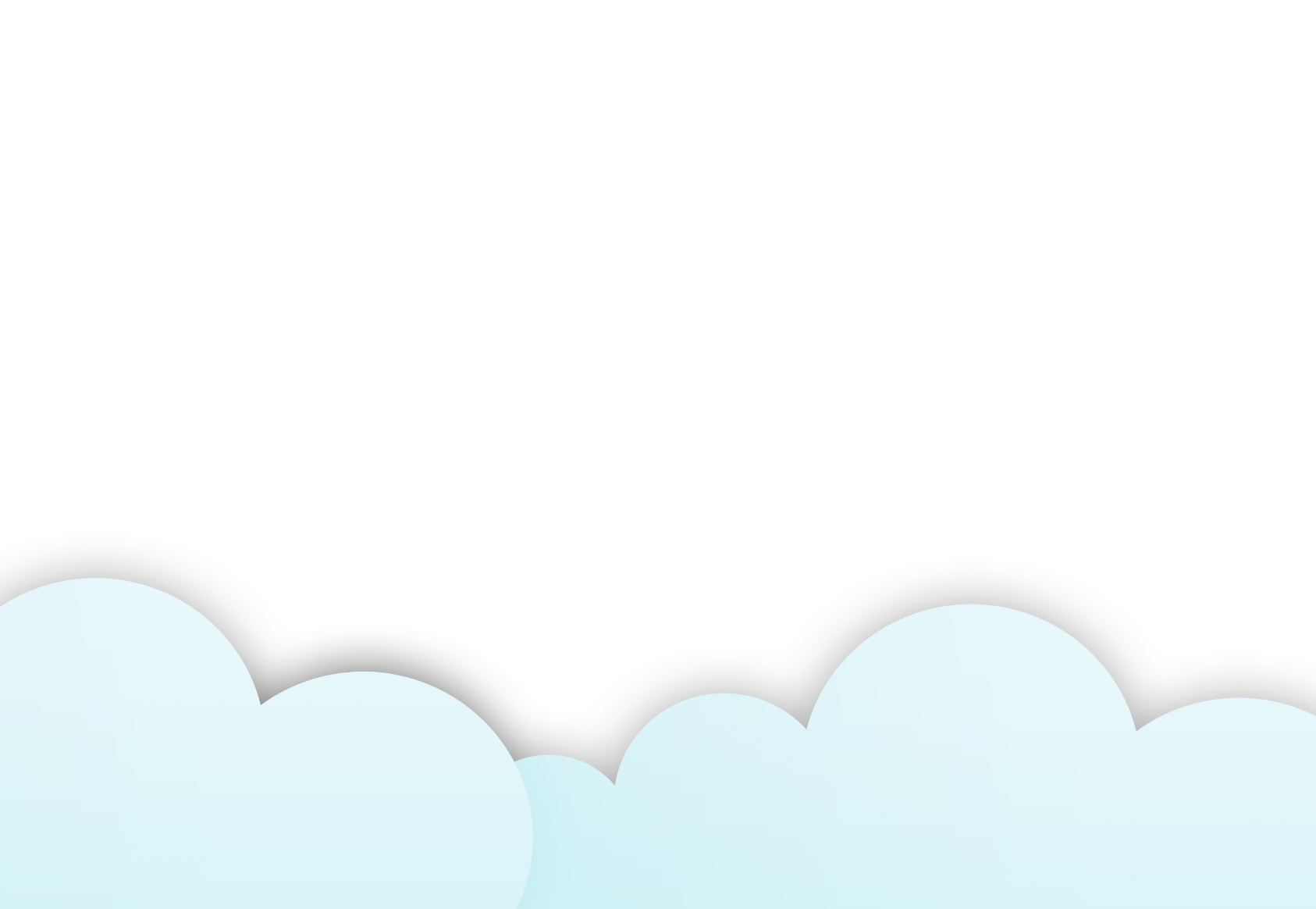 3
6
(dư 0,36)
Vậy:  43 : 52 =
0,82
?
ta lại viết thêm vào bên phải số dư mới một chữ số 0 rồi tiếp tục chia, và có thể cứ làm như thế mãi.
Hãy viết số 43 dưới dạng số thập phân mà phần thập phân có một chữ số.
Nếu còn dư nữa,
ta làm như thế nào?
Khi chia một số tự nhiên cho một số tự nhiên mà còn dư thì ta tiếp tục chia như thế nào?
Quy tắc thực hiện phép chia:
Khi chia một số tự nhiên cho một số tự nhiên mà còn dư, ta tiếp tục chia như sau:
 Viết dấu phẩy vào bên phải số thương.
 Viết thêm vào bên phải số dư một chữ số 0 rồi chia tiếp.
 Nếu còn dư nữa, ta lại viết thêm vào bên phải số dư mới một chữ số 0 rồi tiếp tục chia, và có thể cứ làm như thế mãi.
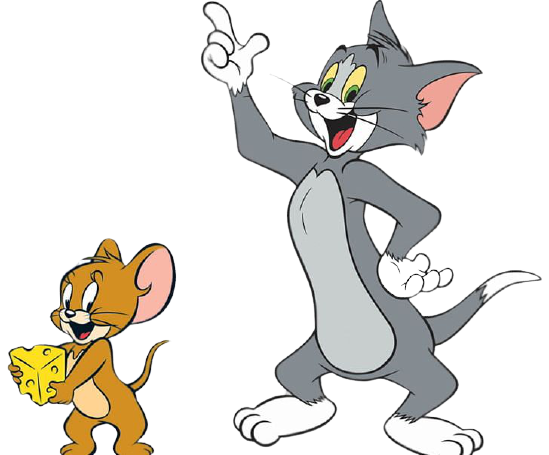 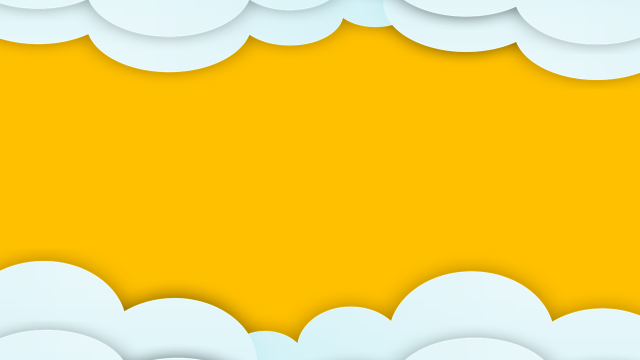 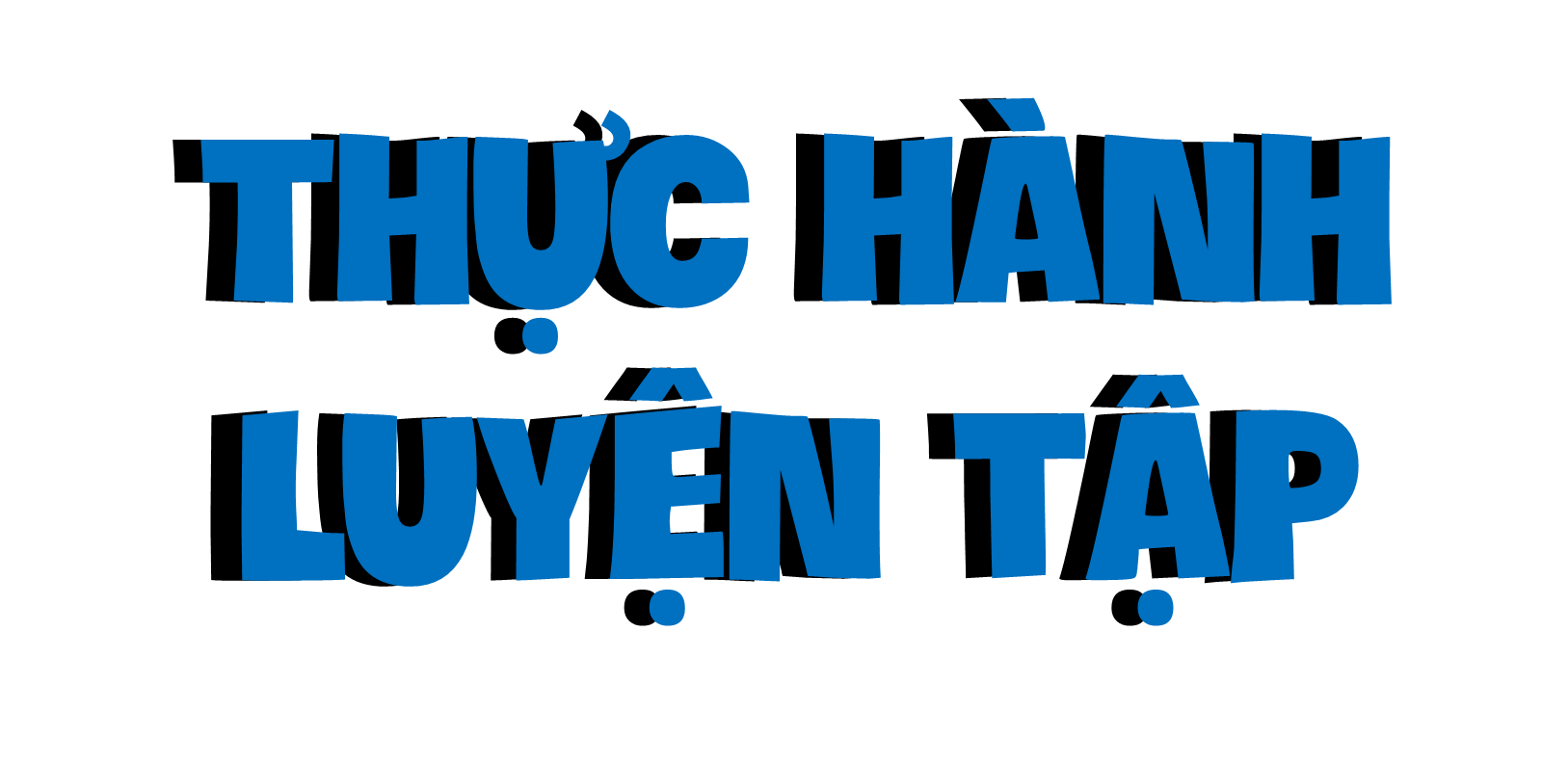 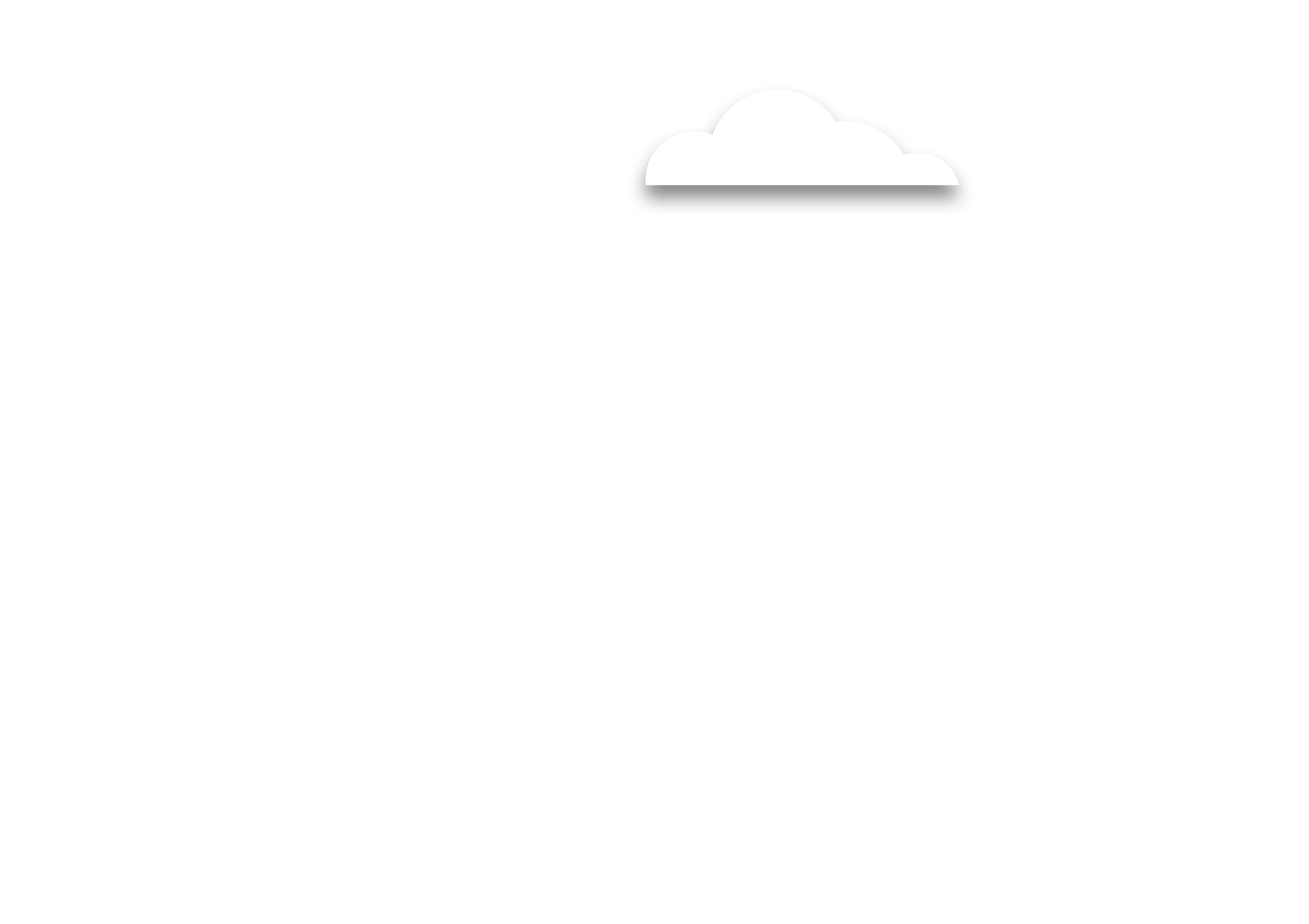 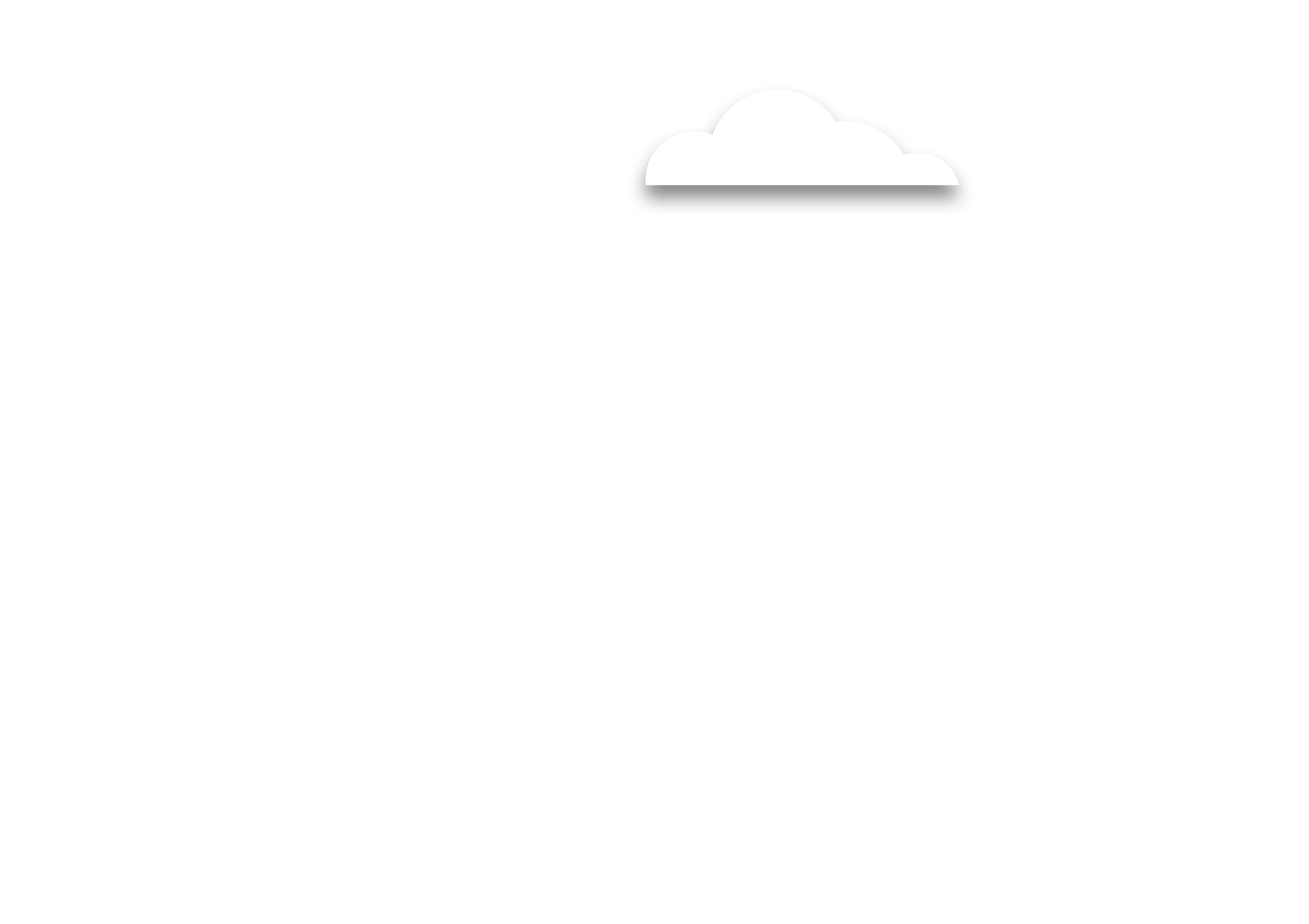 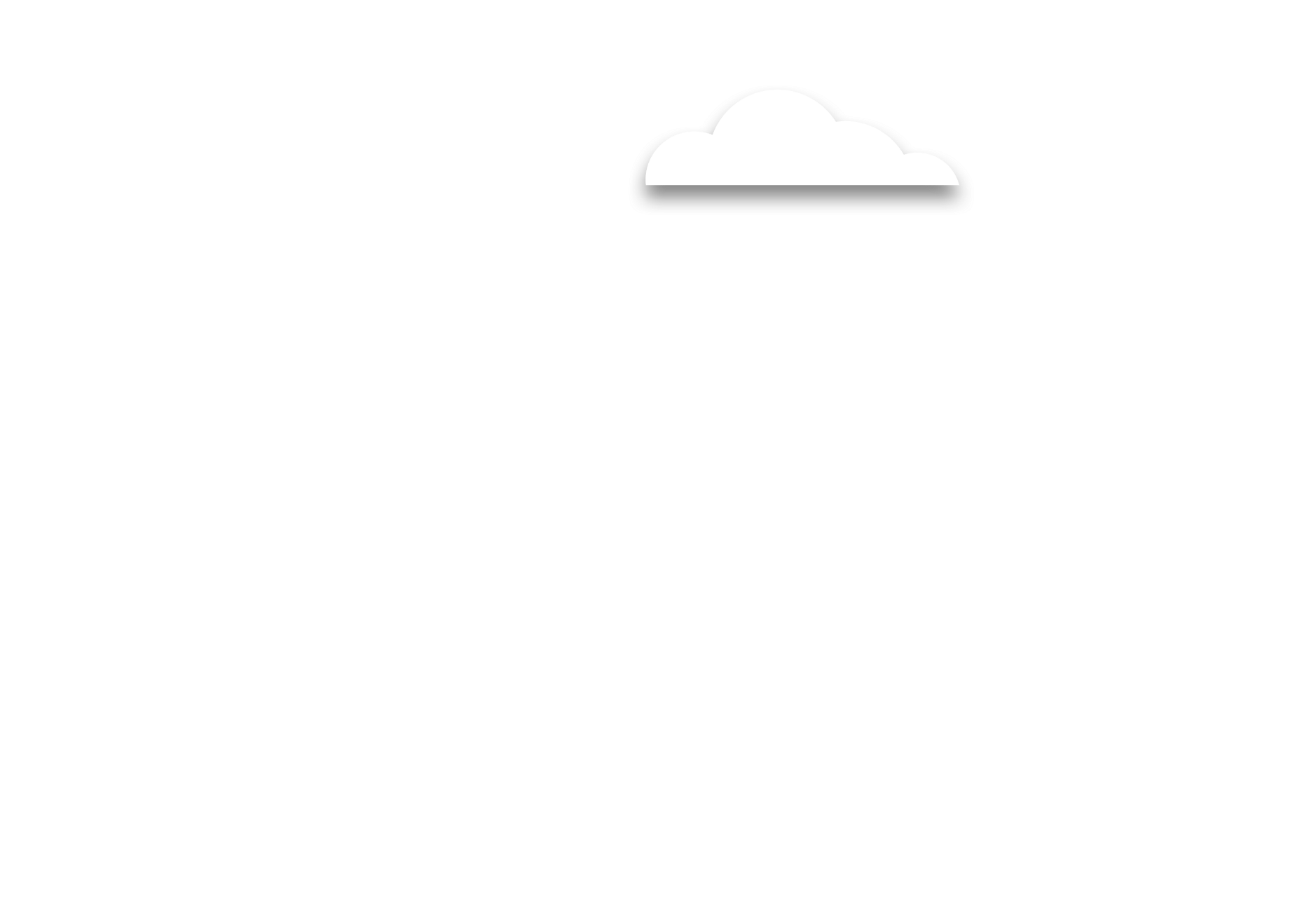 1. Đặt tính rồi tính:
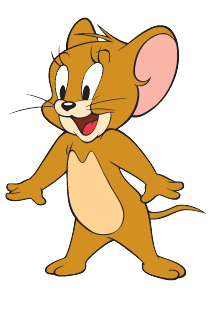 12  :  5                                    b) 15  :  8
     23  :  4                                        75  :  12
     882  :  36                                     81  :  4
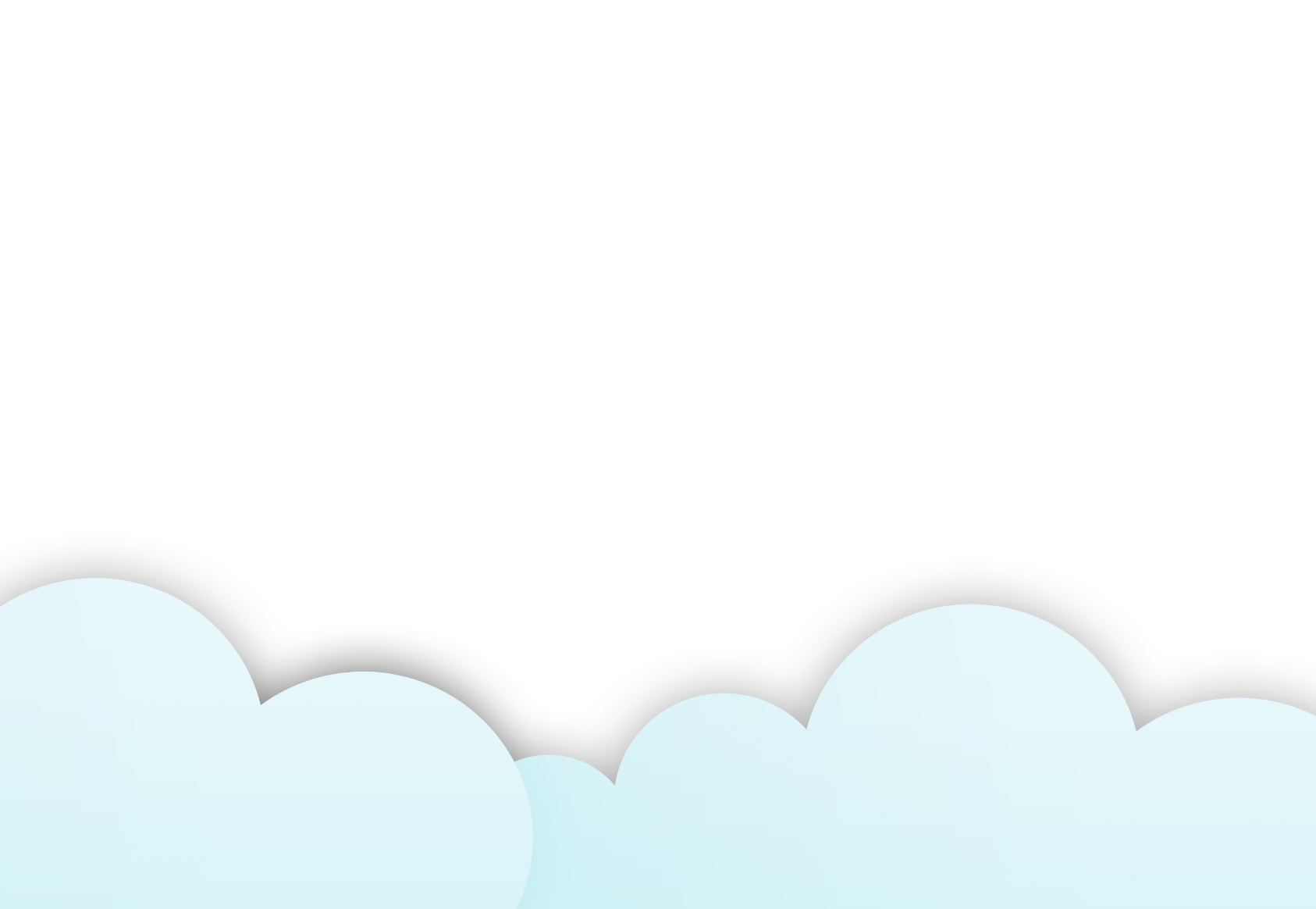 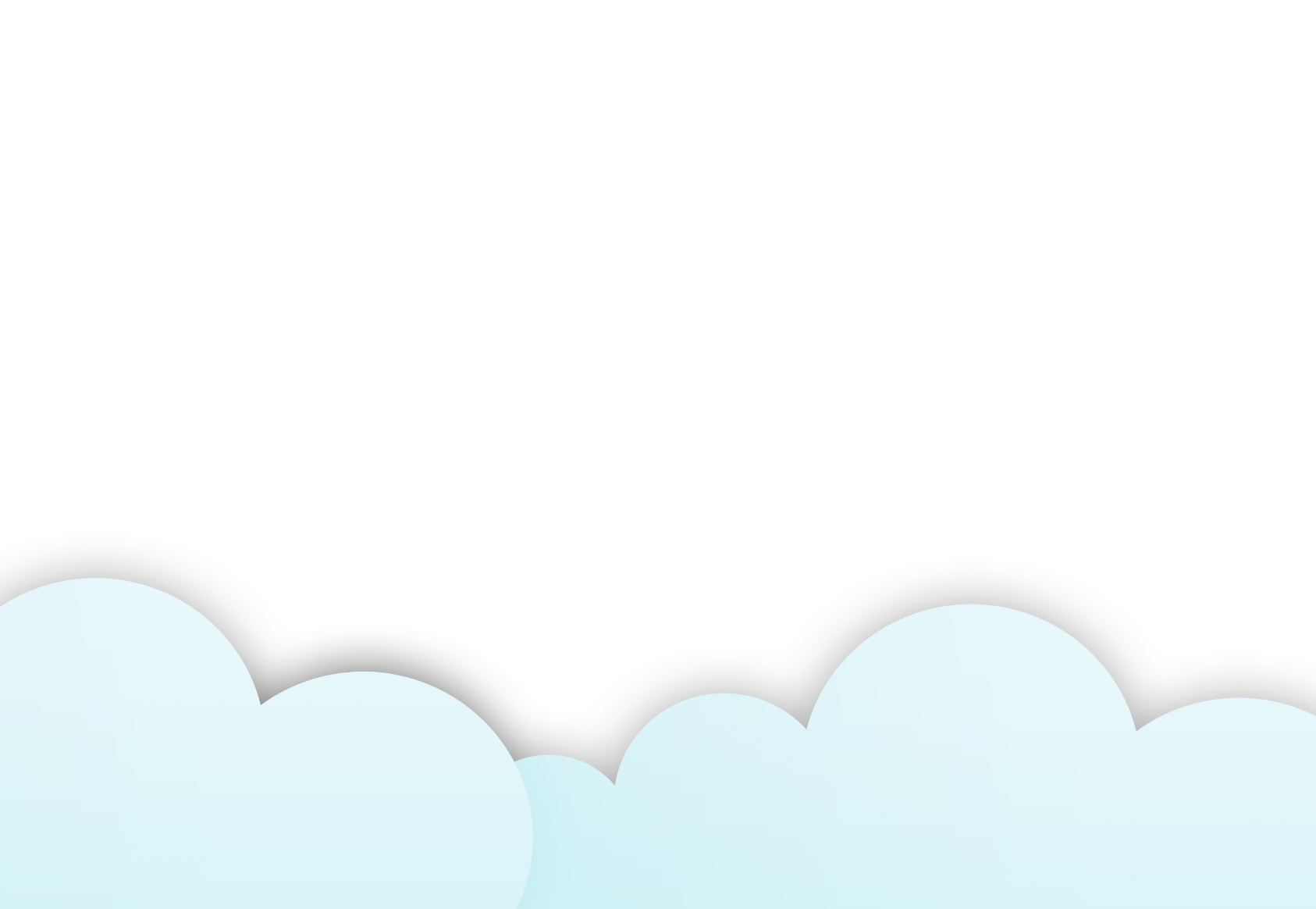 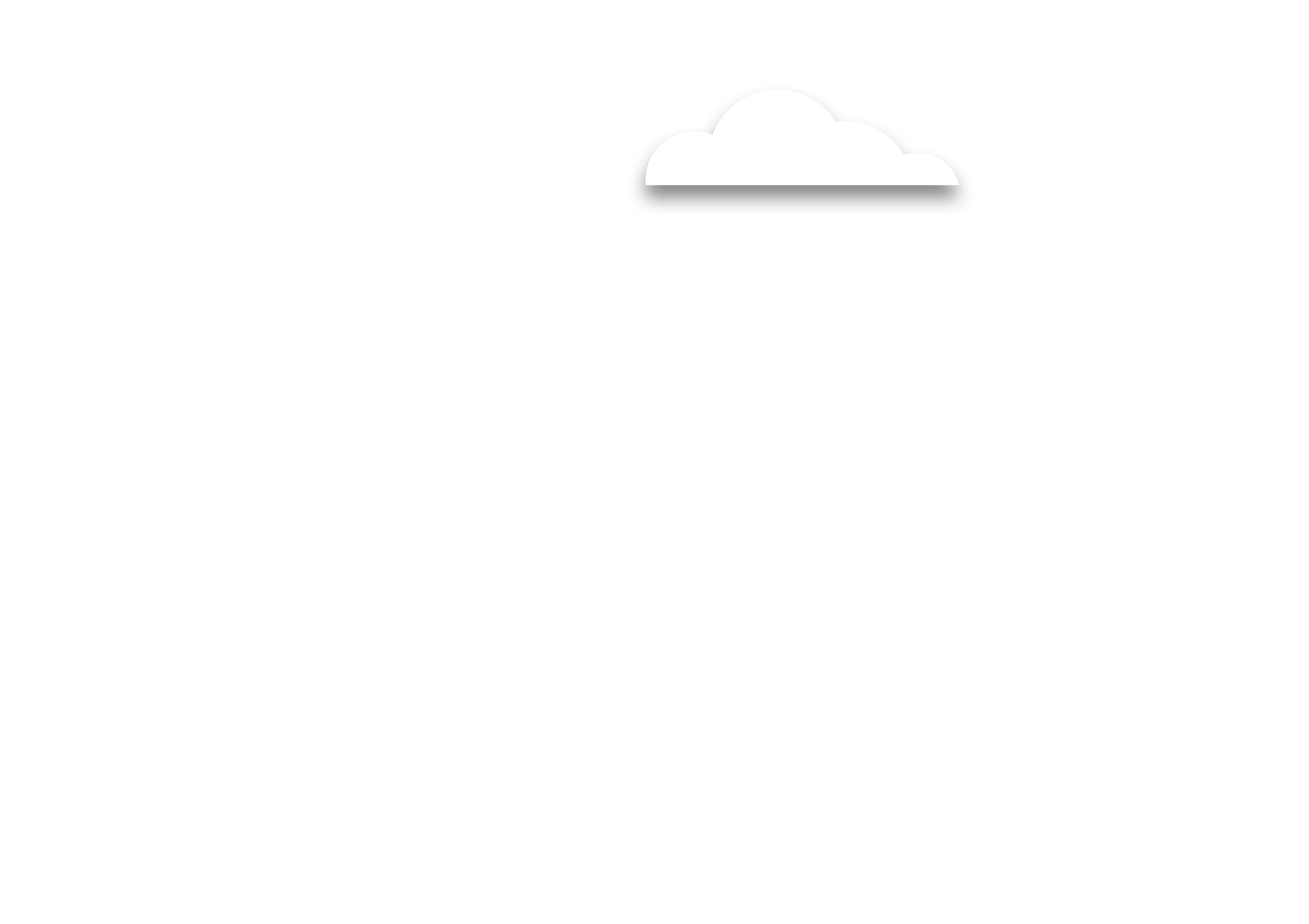 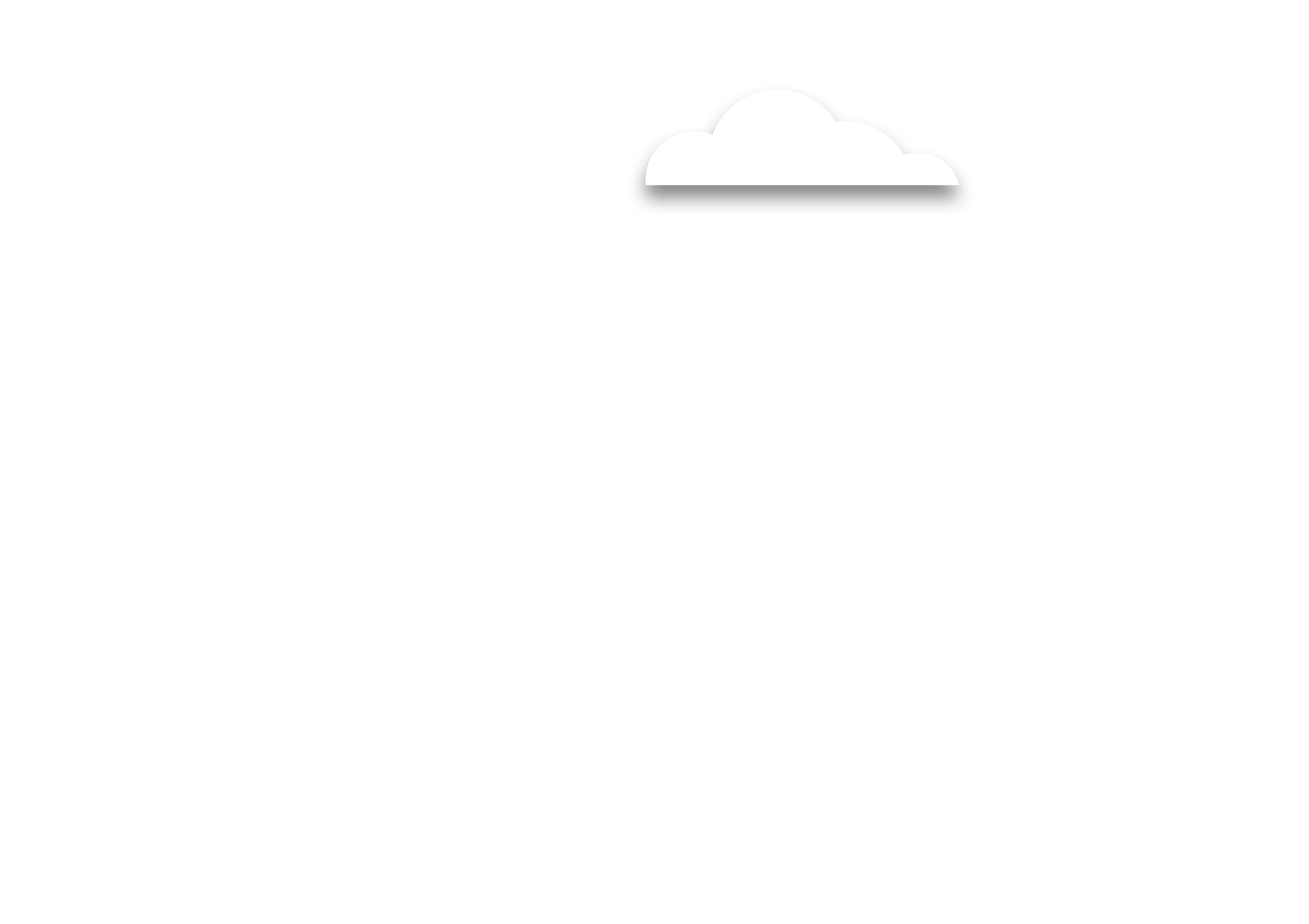 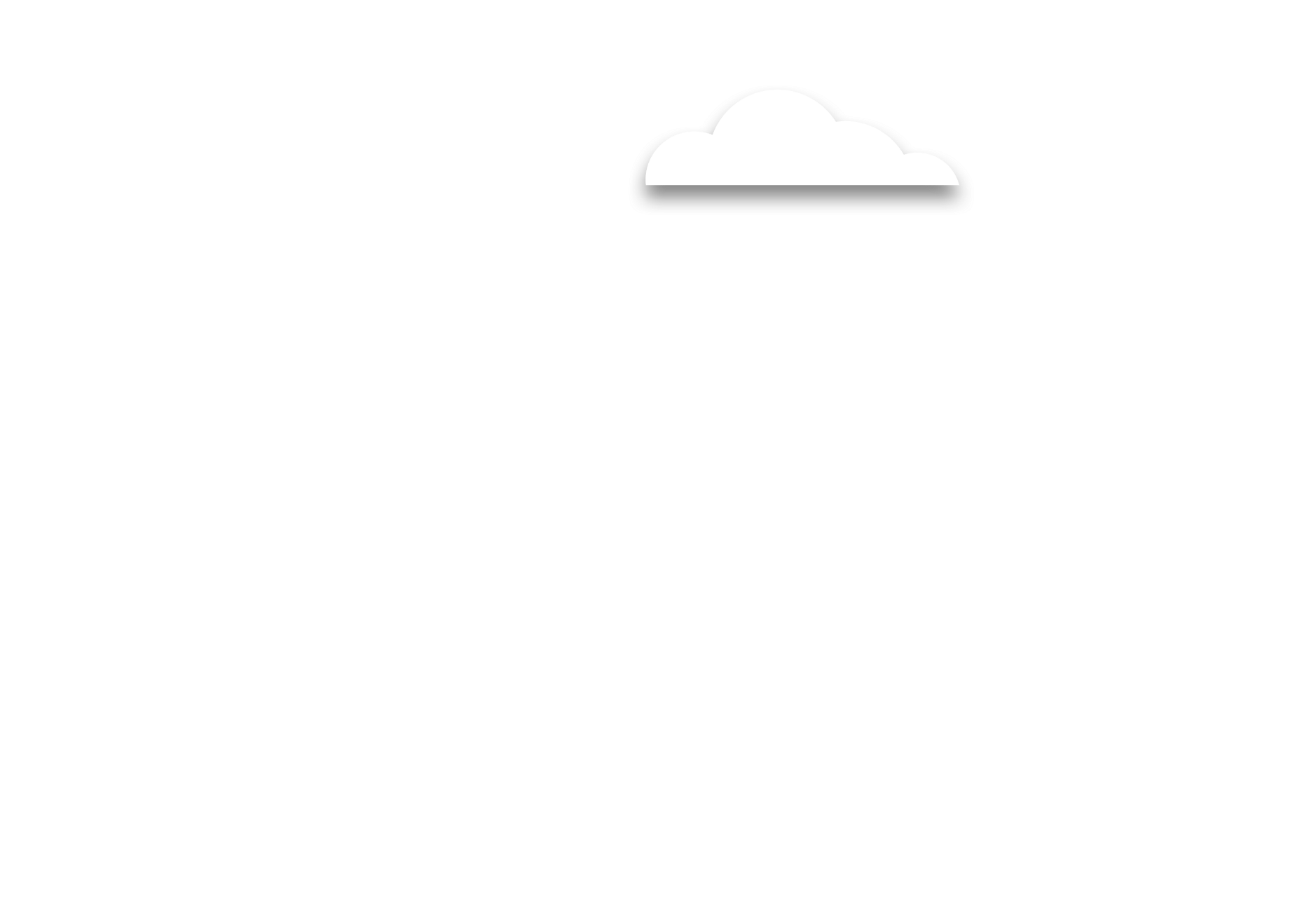 1. Đặt tính rồi tính:
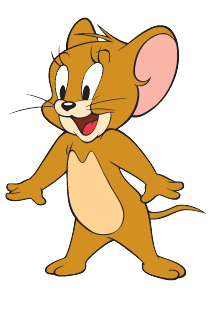 a)
12  :  5                      23  :  4                 882 :  36
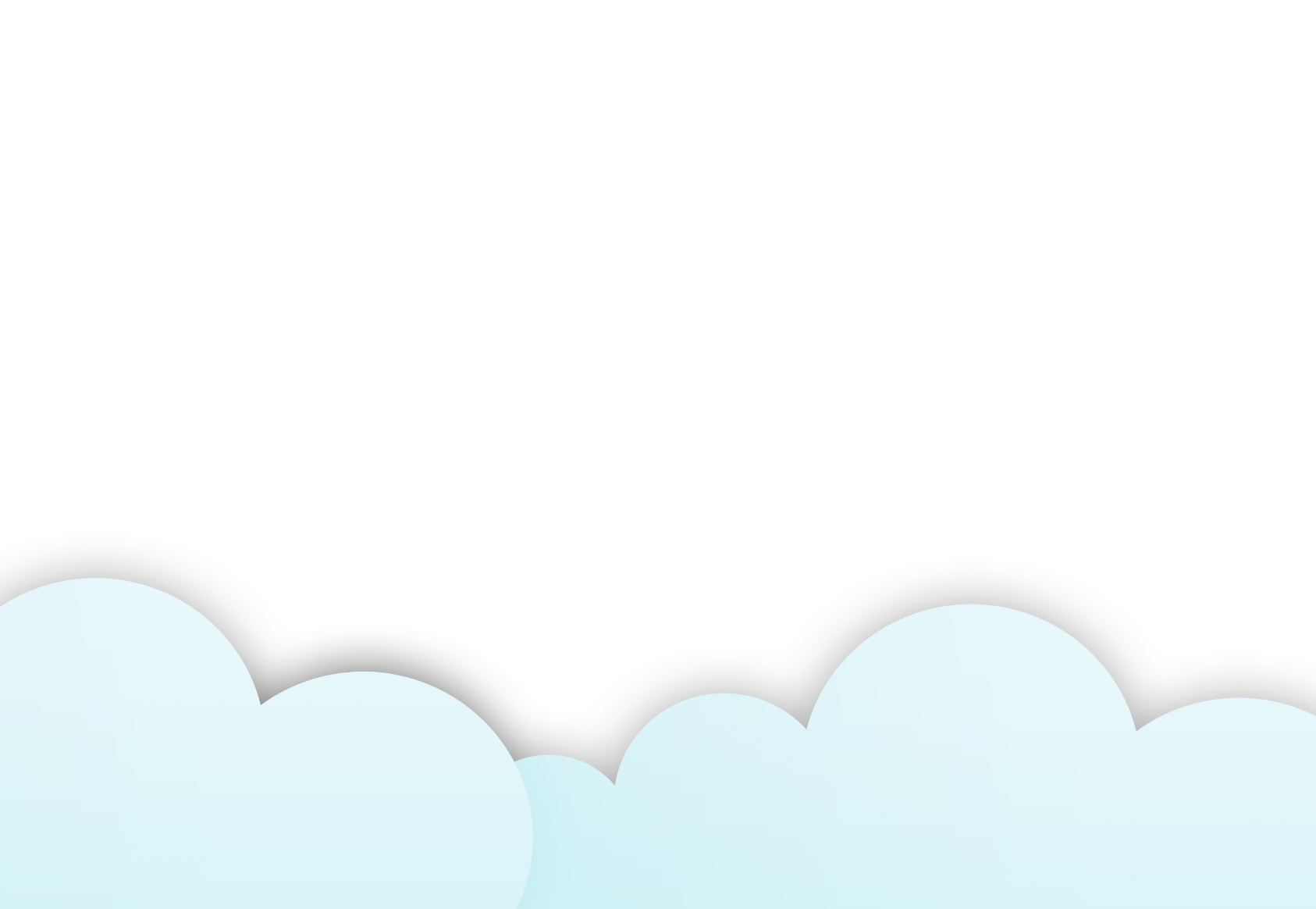 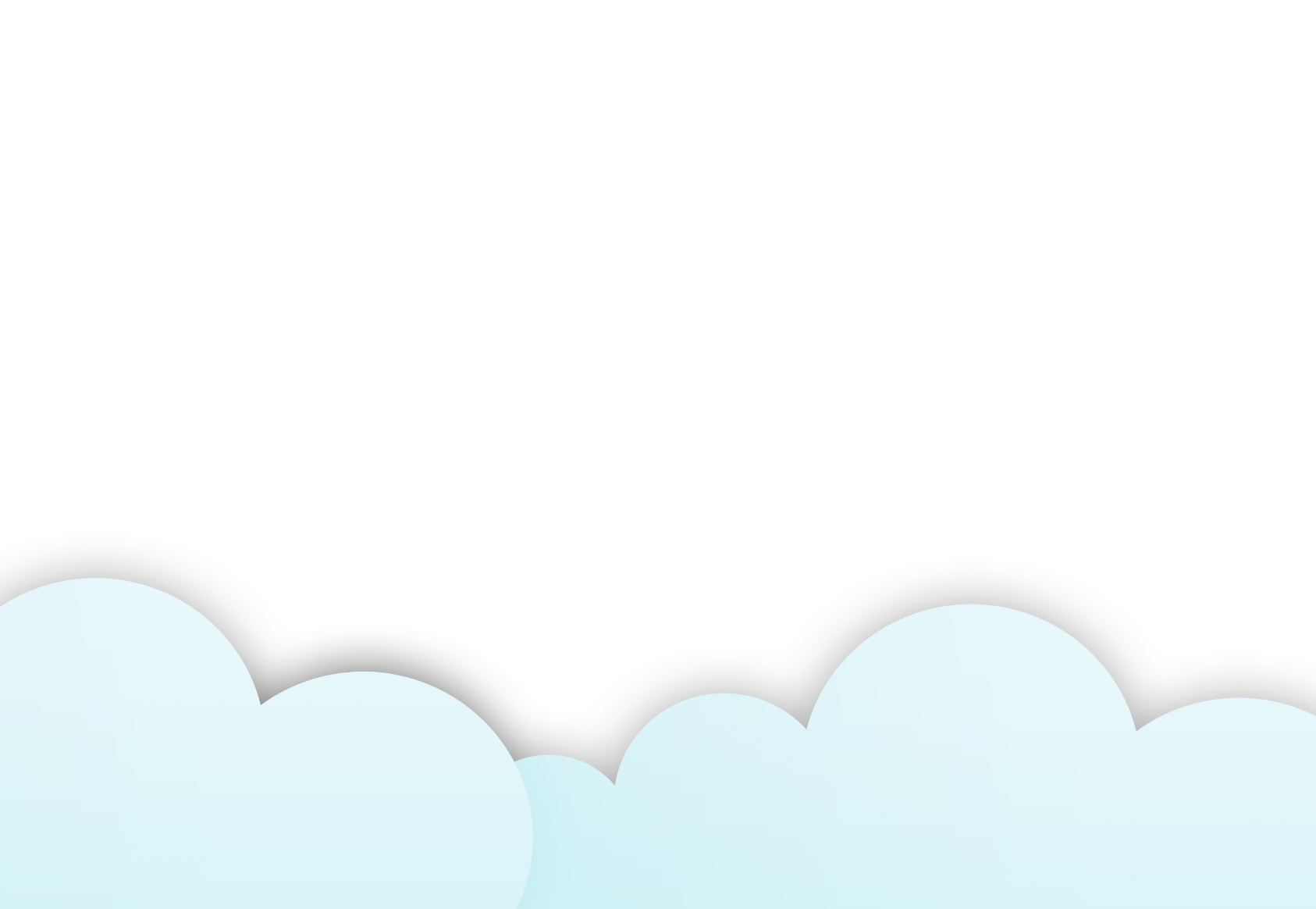 36
882
4
12
5
23
2
0
2
0
,
,
16
2
4
3
5
2
4
,
5
5
7
0
2
0
18
0
0
0
b)
15  :  8                 75  :  12                  81  :  4
81
8
4
15
12
75
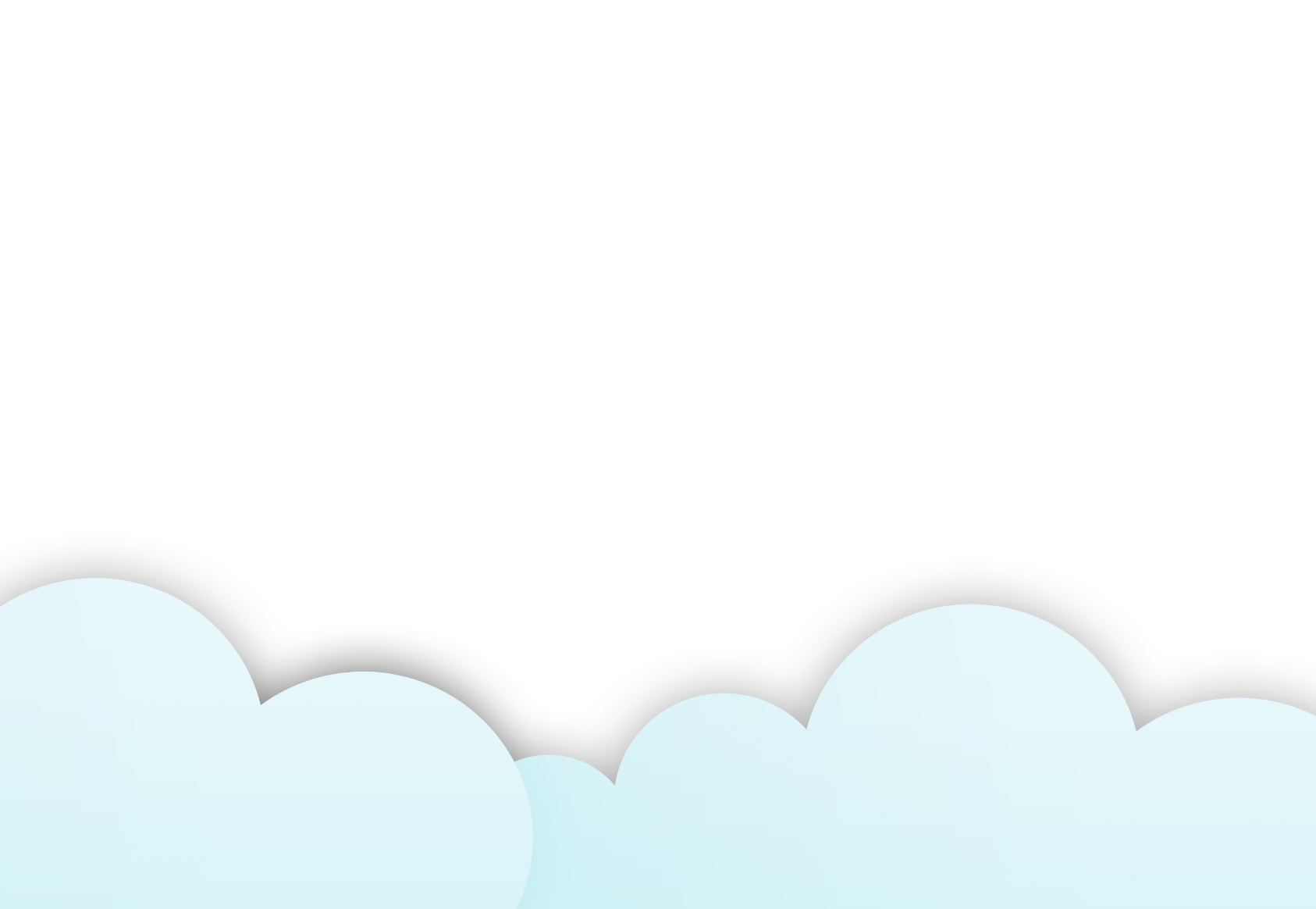 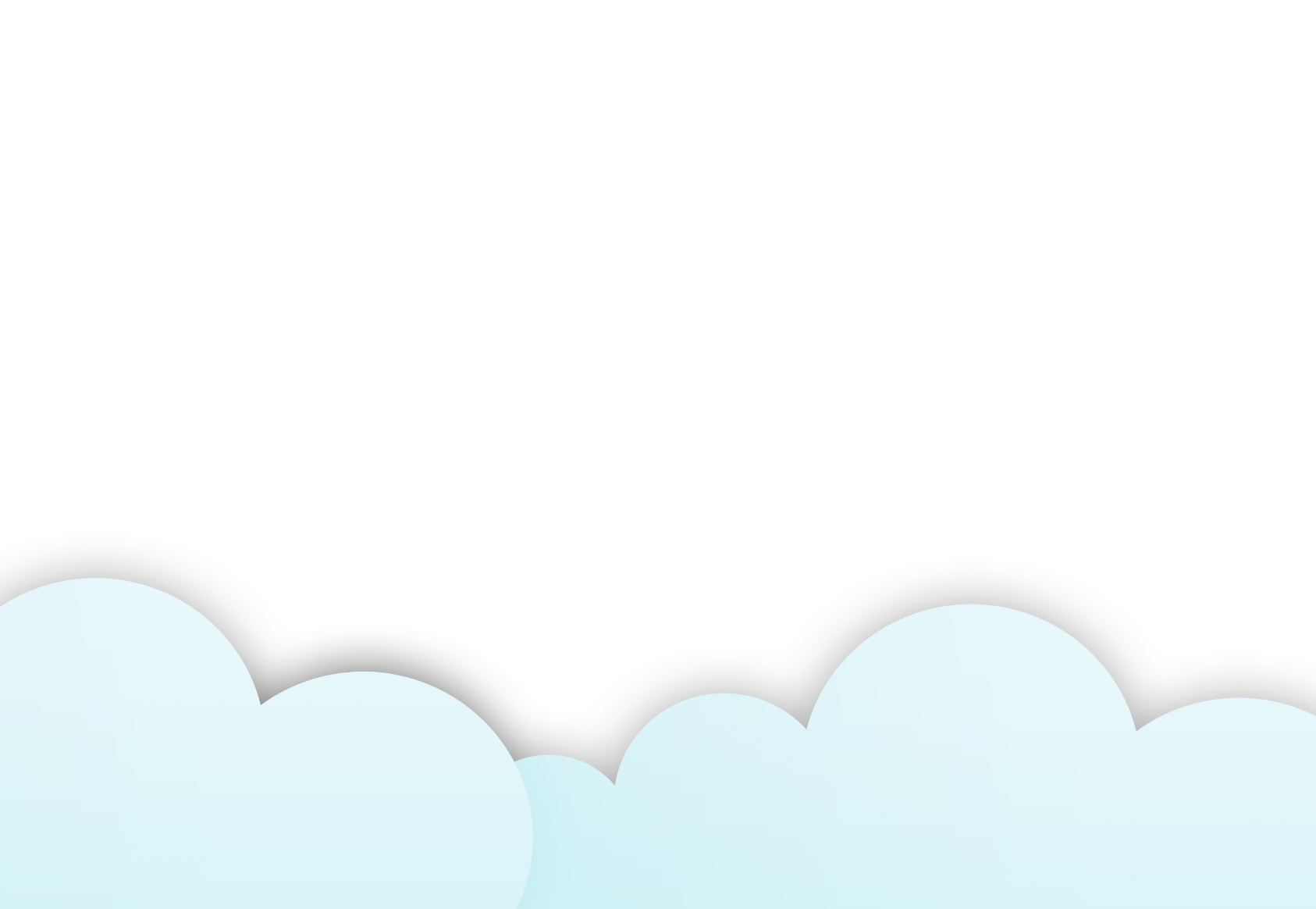 010
70
30
20,25
1,875
6,25
20
60
60
0
0
40
0
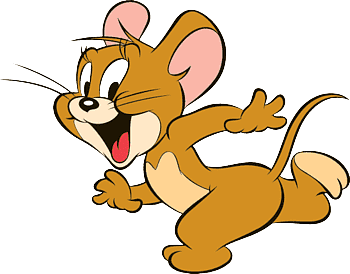 Bài 2: May 25 bộ quần áo như nhau hết 70 m vải. Hỏi may 6 bộ quần áo như thế hết bao nhiêu mét vải?
Tóm tắt:
May 25 bộ :  70m
May 6 bộ   : …m?
Bài giải
Số vải để may 1 bộ quần áo là:
70 : 25 = 2,8 (m)
Số vải để may 6 bộ quần áo là:
2,8 × 6 = 16,8 (m)
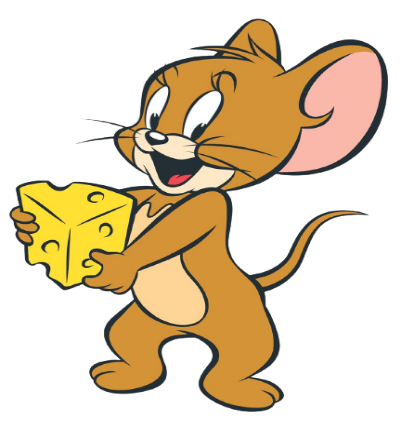 Đáp số: 16,8 m
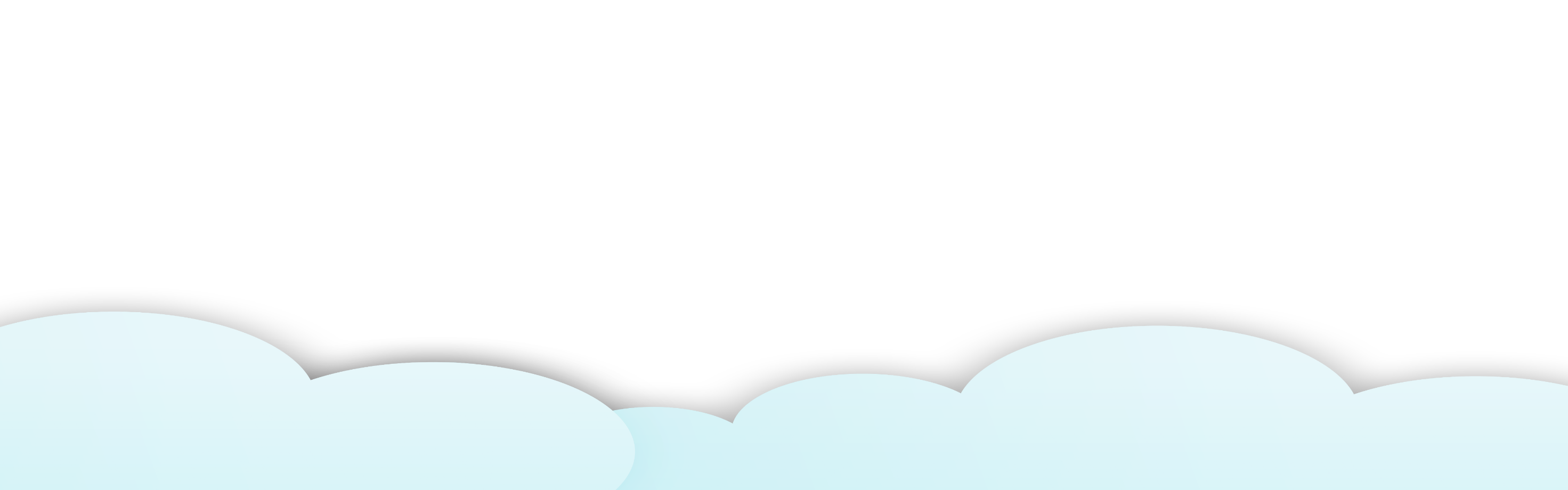 Làm thế nào để viết các phân số dưới dạng số thập phân?
Bài 3. Viết các phân số sau dưới dạng số thập phân:
= 2 : 5 = 0,4
= 18 : 5 = 3,6
= 3 : 4 = 0,75
= 3,6
=
=
= 0,75
= 0,4
=
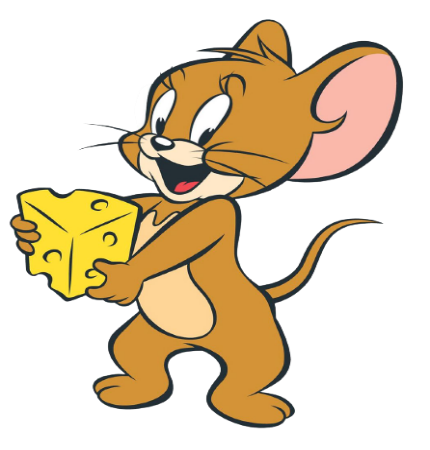 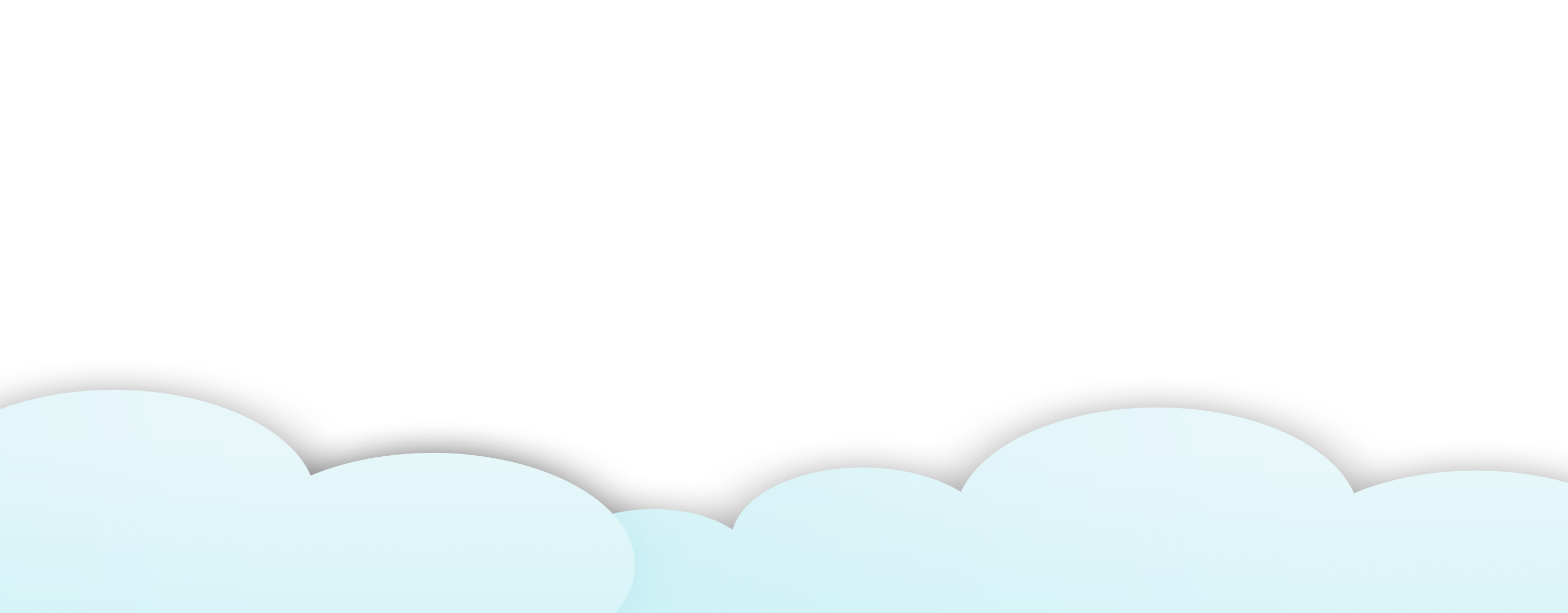 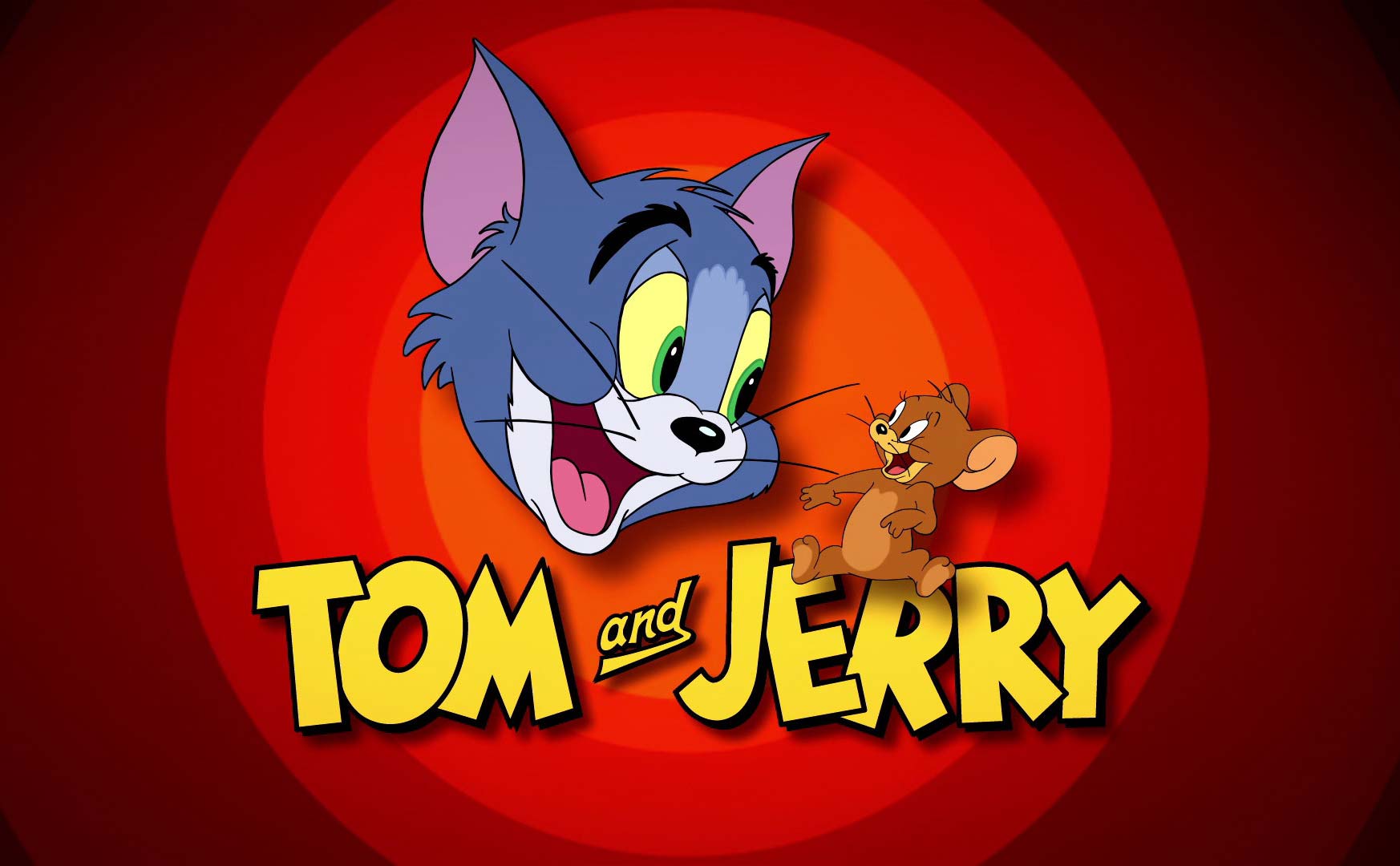 Hoạt động nối tiếp
* Khi chia một số tự nhiên cho một số tự nhiên mà còn dư ta làm như thế nào?
* Khi chia một số tự nhiên cho một số tự nhiên mà còn dư ta làm như sau:
- Viết dấu phẩy vào bên phải số thương.
- Viết thêm vào bên phải số dư một chữ số 0 rồi chia tiếp.
- Nếu còn dư nữa, ta lại viết thêm vào bên phải số dư mới một chữ số 0 rồi tiếp tục chia, và có thể cứ làm như thế mãi.
Ai nhanh, ai đúng?
Hết giờ
1
11
2
5
0
6
7
8
4
13
14
12
10
15
3
9
Chọn phép tính đúng
136       5
  36       2,72
    10
      0
136        5
  36      27,2
    10
      0
136      5     
  36      272
    10
      0
A
C
B
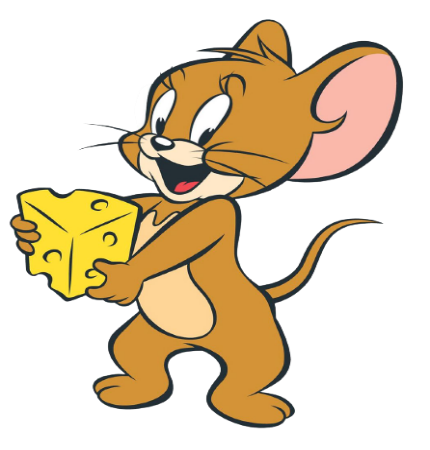 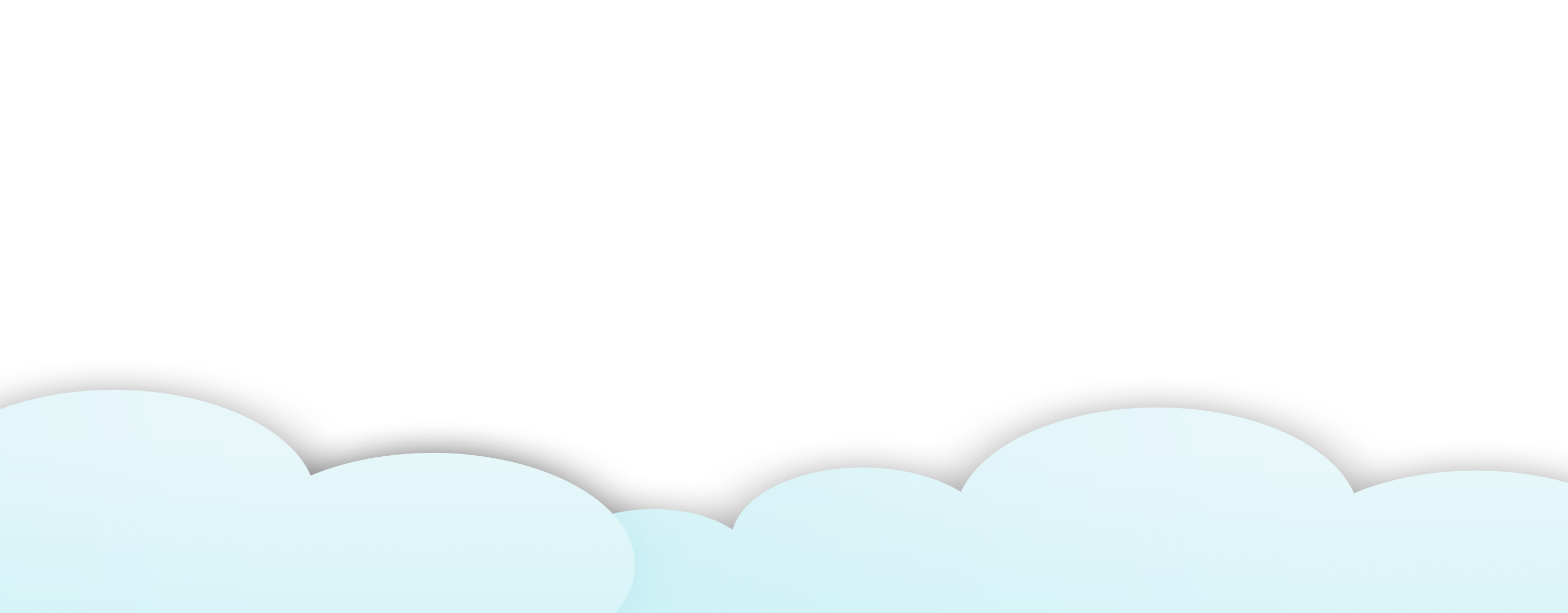 Quy tắc thực hiện phép chia:
Khi chia một số tự nhiên cho một số tự nhiên mà còn dư, ta tiếp tục chia như sau:
 Viết dấu phẩy vào bên phải số thương.
 Viết thêm vào bên phải số dư một chữ số 0 rồi chia tiếp.
 Nếu còn dư nữa, ta lại viết thêm vào bên phải số dư mới một chữ số 0 rồi tiếp tục chia, và có thể cứ làm như thế mãi.
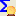 Dặn về nhà: học qui tắc, hoàn thành các bài đã học.
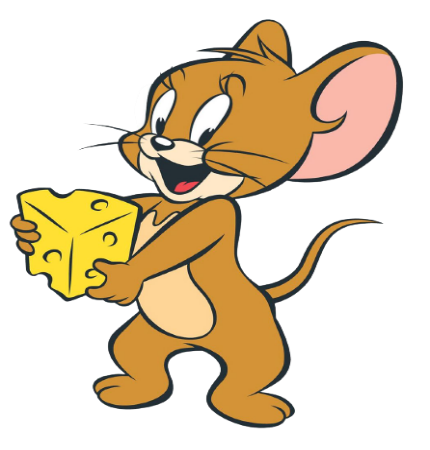 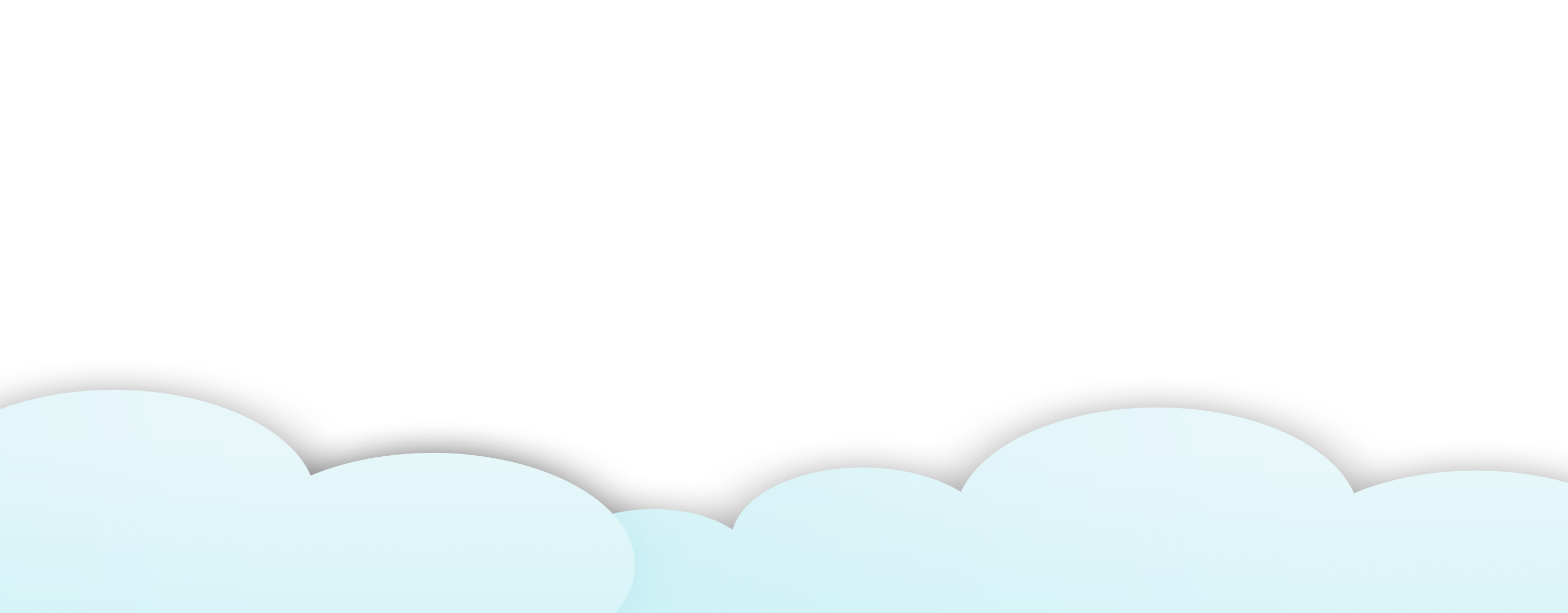 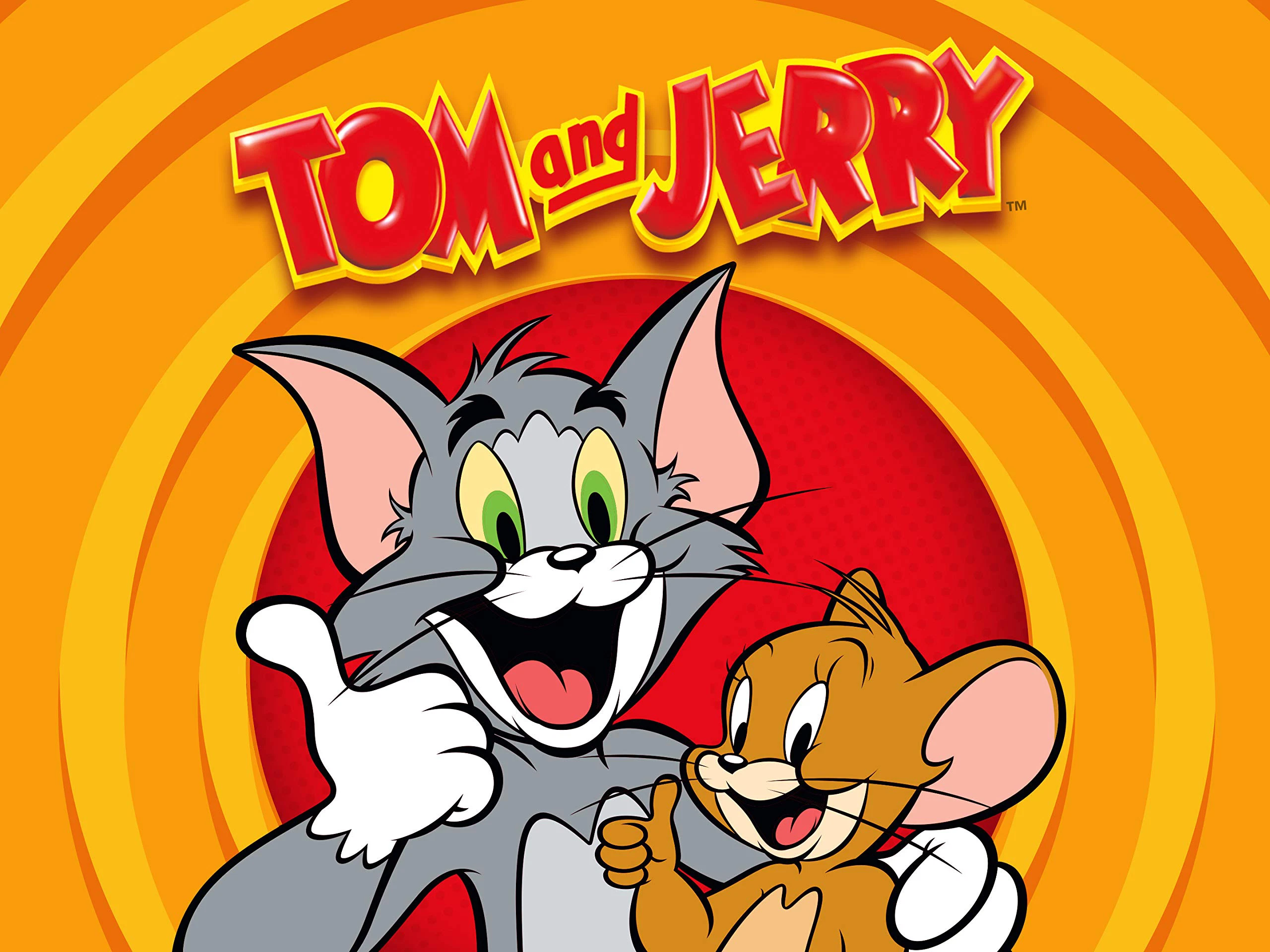 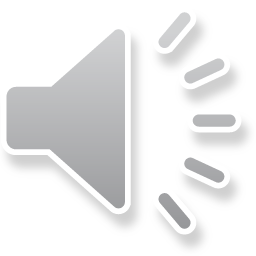 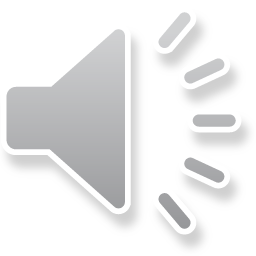